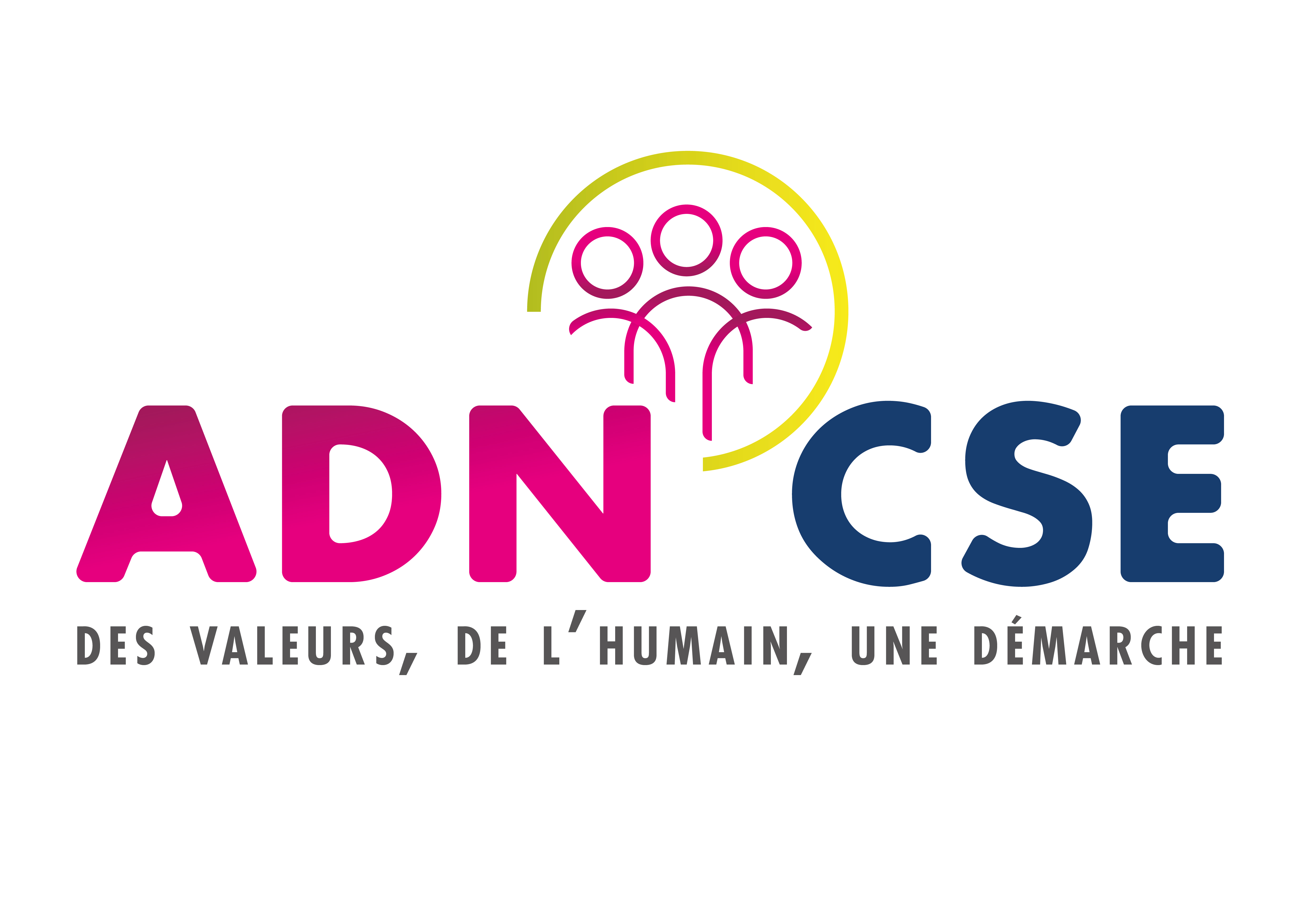 Budget des CSE
Comment les gérer ?
Le déroulé du webinaire
CALCUL DES BUDGETS
UTILISATIONS DES BUDGETS
REGLES URSSAF
TRANSFERT ENTRE LES DEUX BUDGETS
QUESTIONS / REPONSES
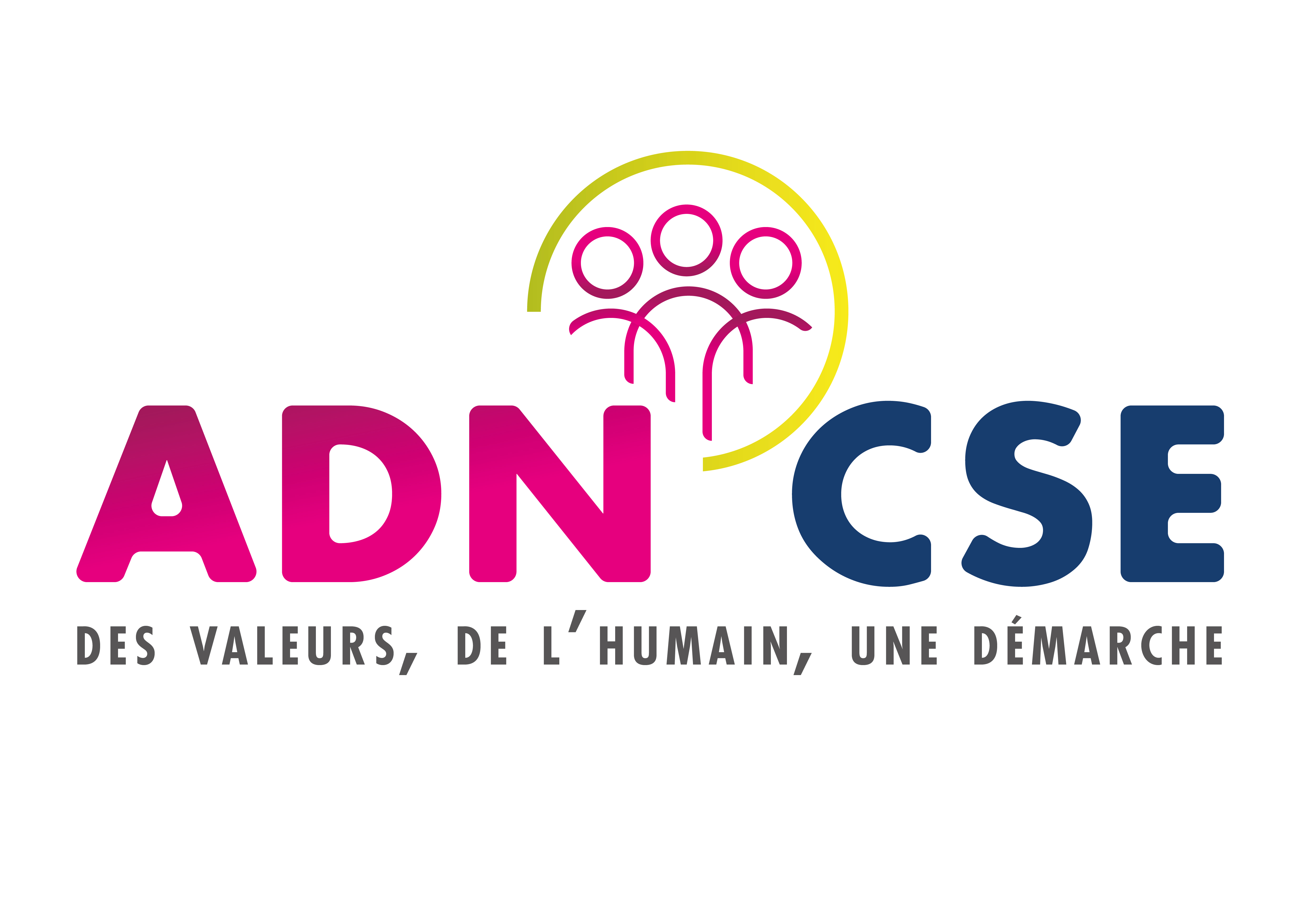 Aspect Théorique et pratique
des règles de calculs des budgets du CSE
CALCUL DES BUDGETS
UTILISATIONS DES BUDGETS
REGLES URSSAF
TRANSFERT ENTRE LES DEUX BUDGETS
QUESTIONS / REPONSES
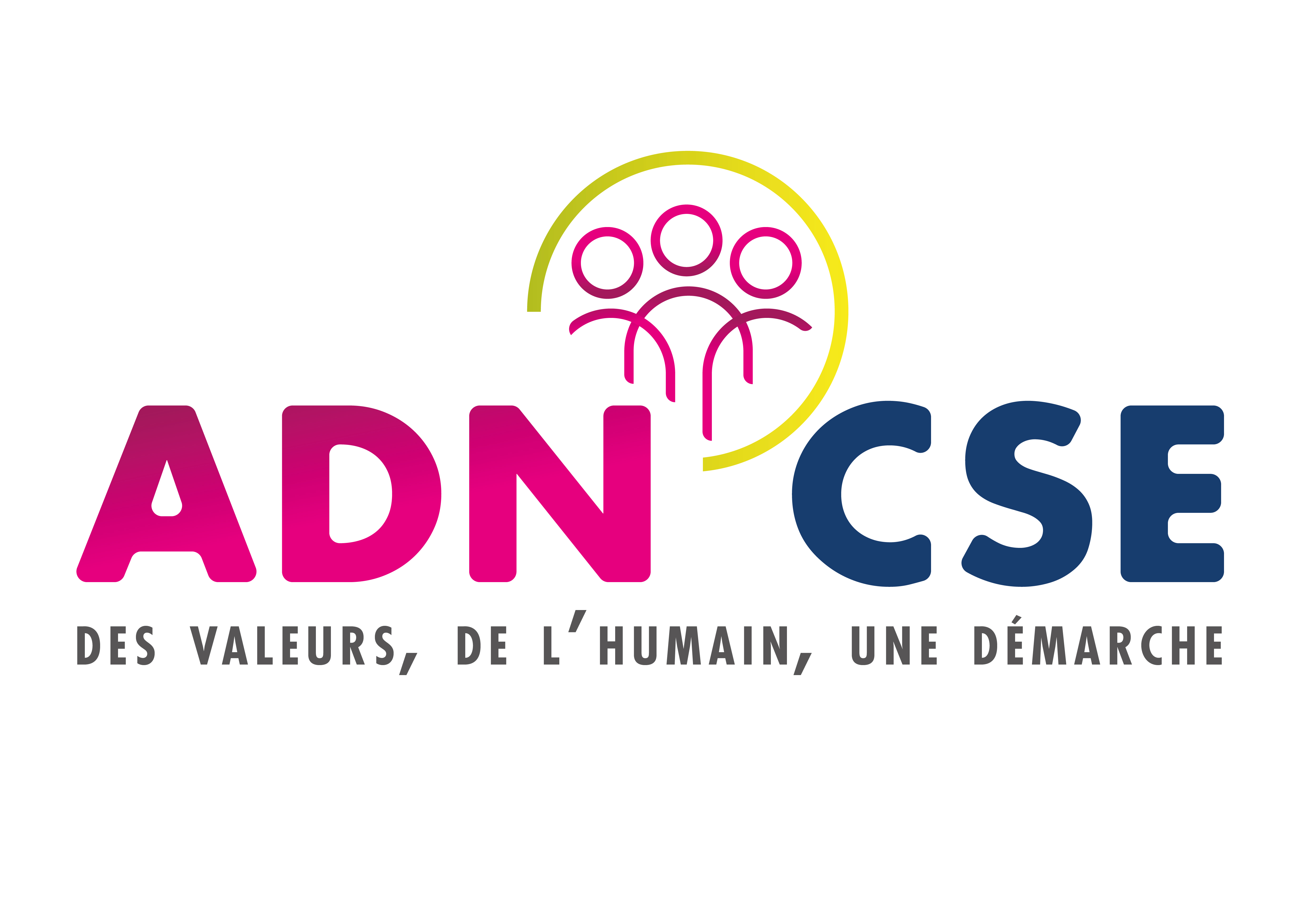 Calcul des budgets
ASC
AEP
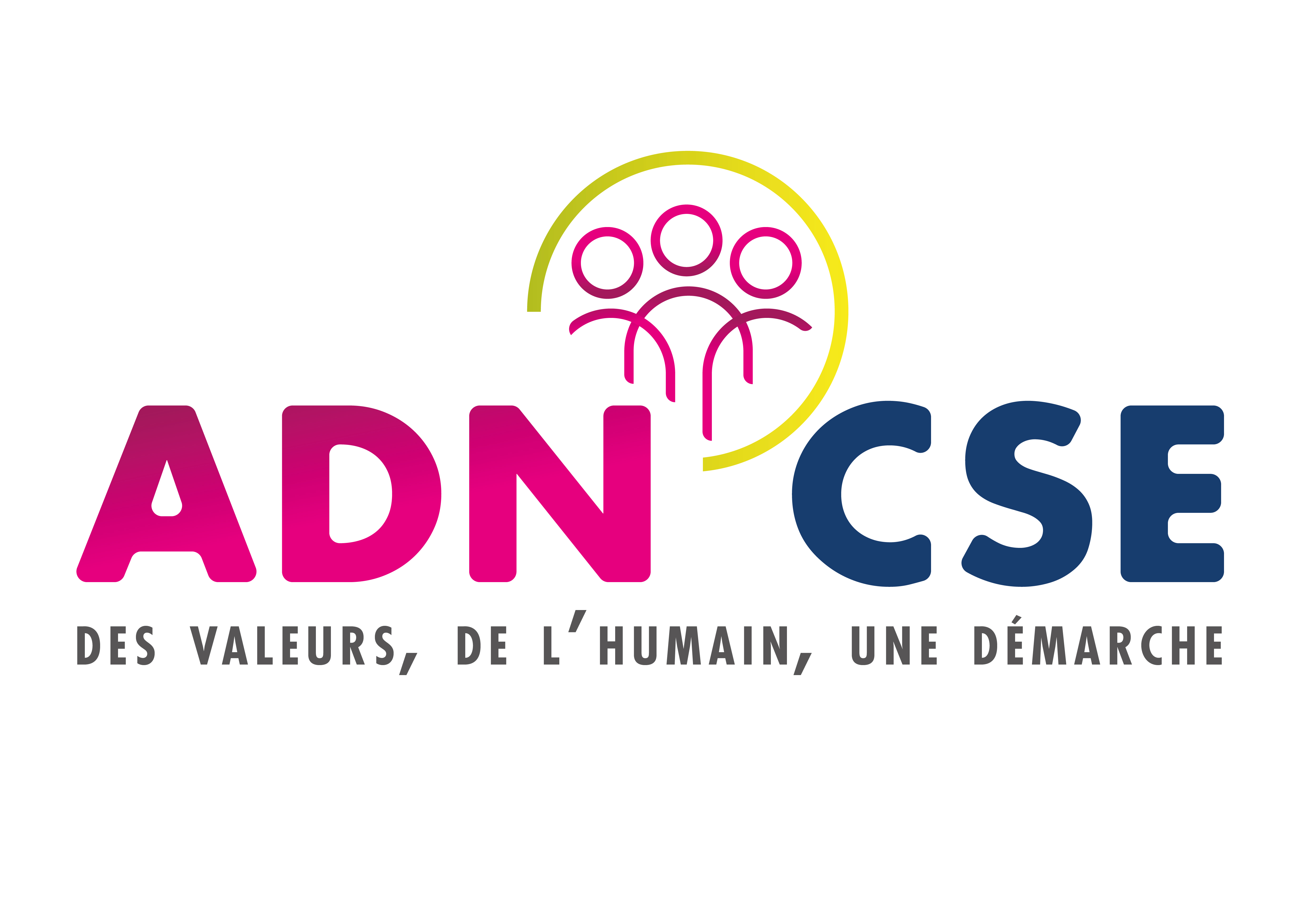 Le budget ASC
Comment est-il calculé?
Son montant est fixé par accord d’entreprise (L.2312-81)
Son montant peut-il être de zéro euro ?
Oui, il n’y a pas de minimum légal!
Dans votre entreprise, est-ce un montant en euros ou un pourcentage de la masse salariale?
Les deux sont possibles
Et s’il n’y a pas d’accord d’entreprise?
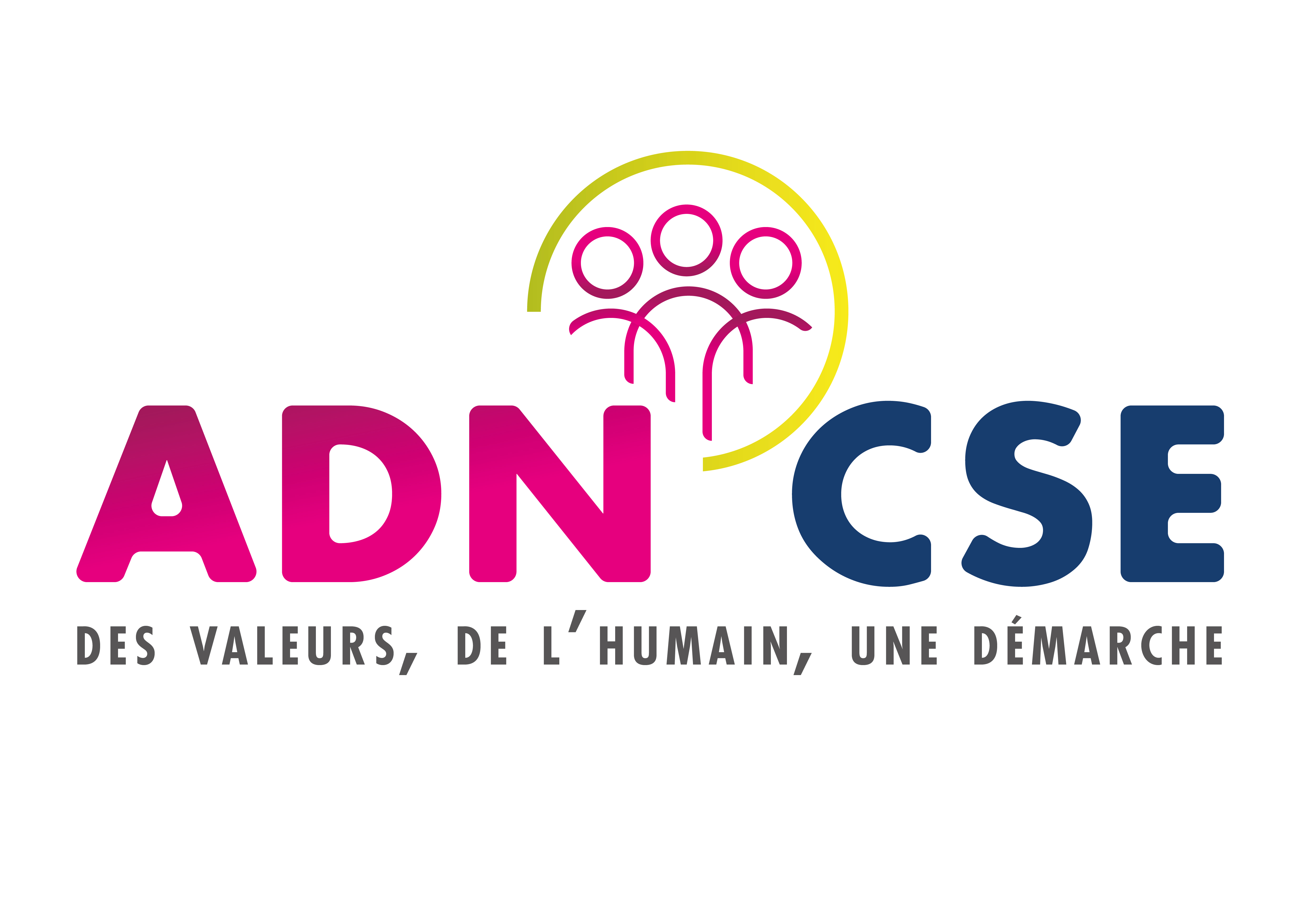 Le montant ne peut alors être inférieur au ratio de l’année précédente (L.2312-81).
Le budget ASC
Qu’est-ce que la fin de l’effet « cliquet »
Le montant en euros peut désormais être baissé par accord d’entreprise 
ou par application du même pourcentage d’une masse salariale en baisse
Quelle est la masse salariale brute?
La même que pour le budget AEP !
Toutes sommes soumises à cotisations sociales sauf indemnité s de rupture (abandon JP compte 641)
Doit-il être versé en une fois?
Le code du travail n’impose rien (L.2312-61). Discussion avec l’employeur…
Qu’est-ce que le versement régularisateur?
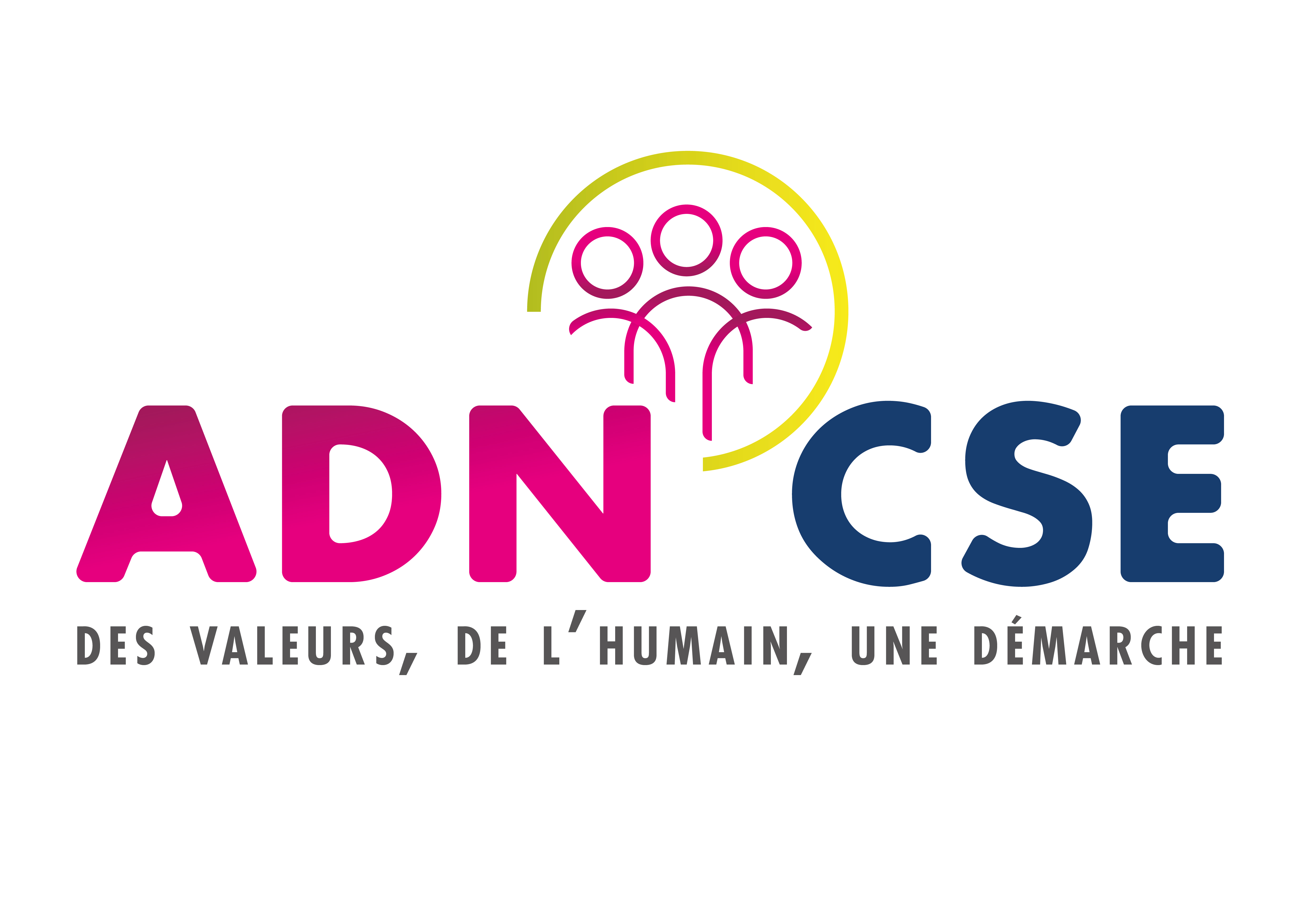 L’obligation pour l’employeur de régulariser pour un obtenir un ratio correspondant à la masse salariale réelle de l’année. (prescription civile 5 ans)
Le budget AEP
Comment est-il calculé?
Son montant est fixé par la Loi 0,2 % , ou 0,22 si + 2000 ETP (L.2315-61 et L.2315-62)
Peut-il être baissé par accord d’entreprise?
Non, le montant est d’ordre public, y déroger serait commettre un délit d’entrave pour l’employeur !
Peut-il être majoré par l’employeur?
Rare.. mais pas impossible !
Les modalités de calculs et de versement sont identiques à celle du budget ASC.
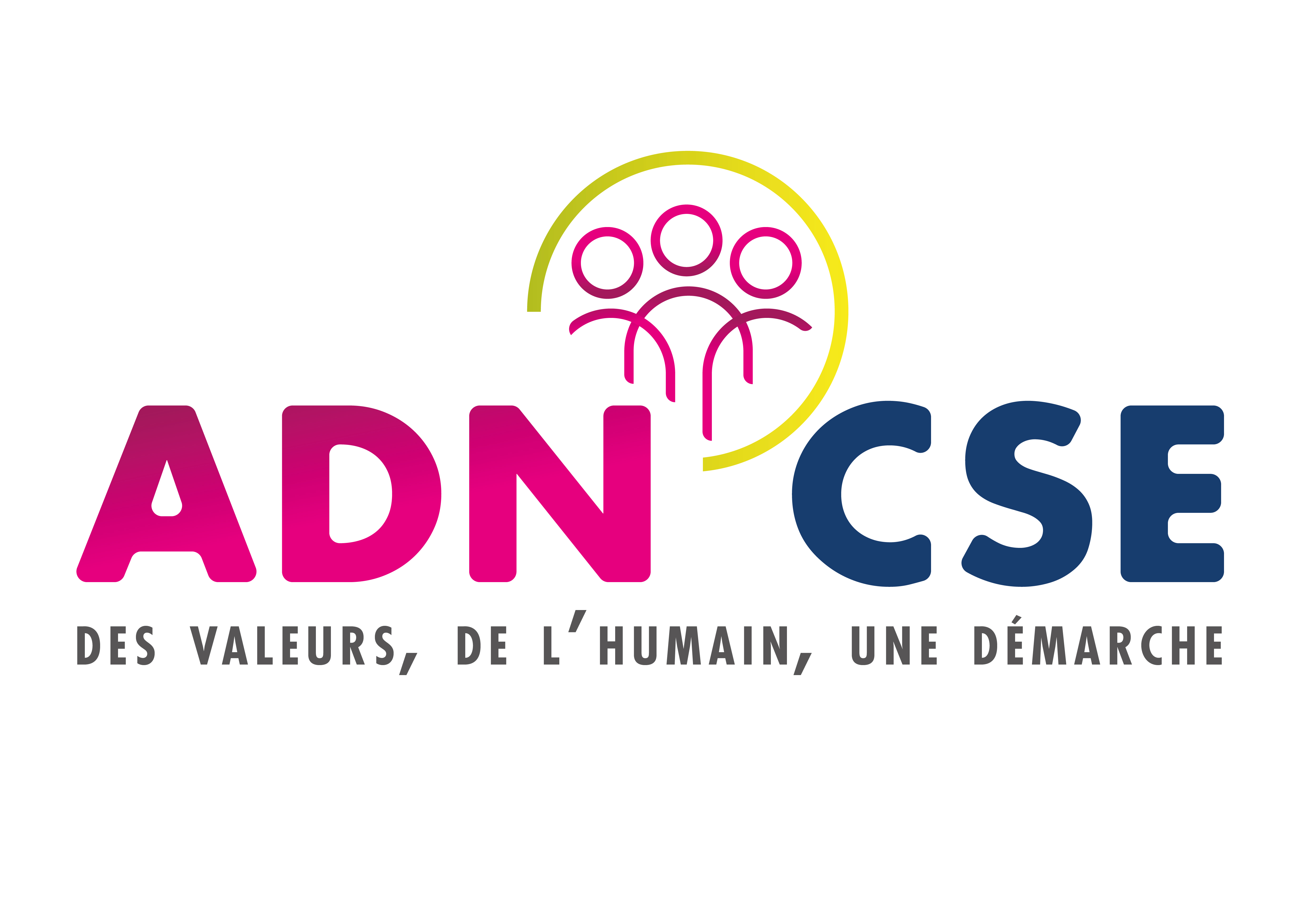 L’utilisation
des budgets AEP et ASC
CALCUL DES BUDGETS
UTILISATIONS DES BUDGETS
REGLES URSSAF
TRANSFERT ENTRE LES DEUX BUDGETS
QUESTIONS / REPONSES
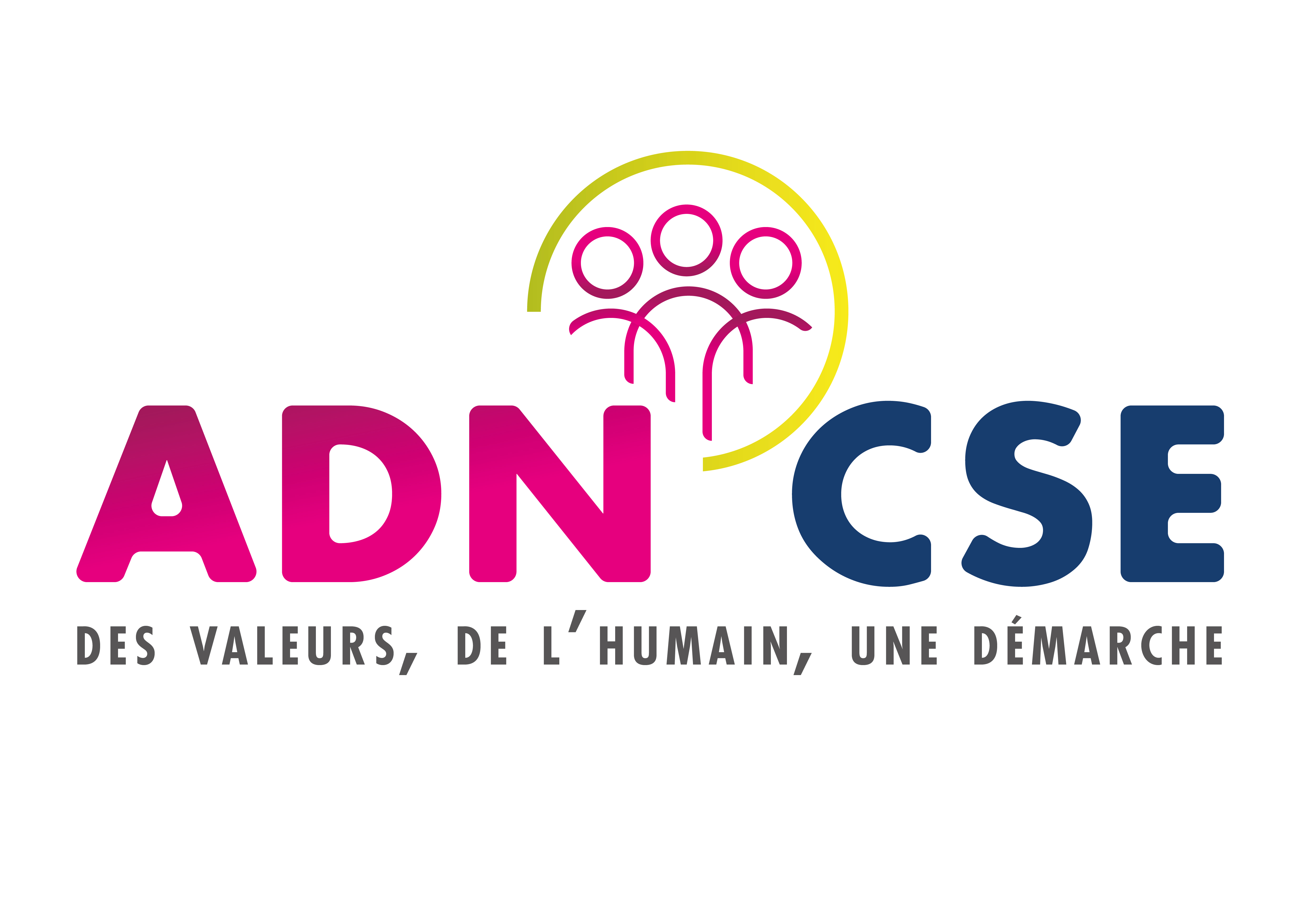 Utilisation du budget AEP
Il n'existe aucune énumération légale des dépenses qui peuvent être réglées avec le budget de fonctionnement.
Les dépenses liées au fonctionnement administratif du CSE peuvent être prises en charge par le budget de fonctionnement
Les dépenses liées au recours à des experts et à la réalisation d'études peuvent être imputées sur le budget de fonctionnement
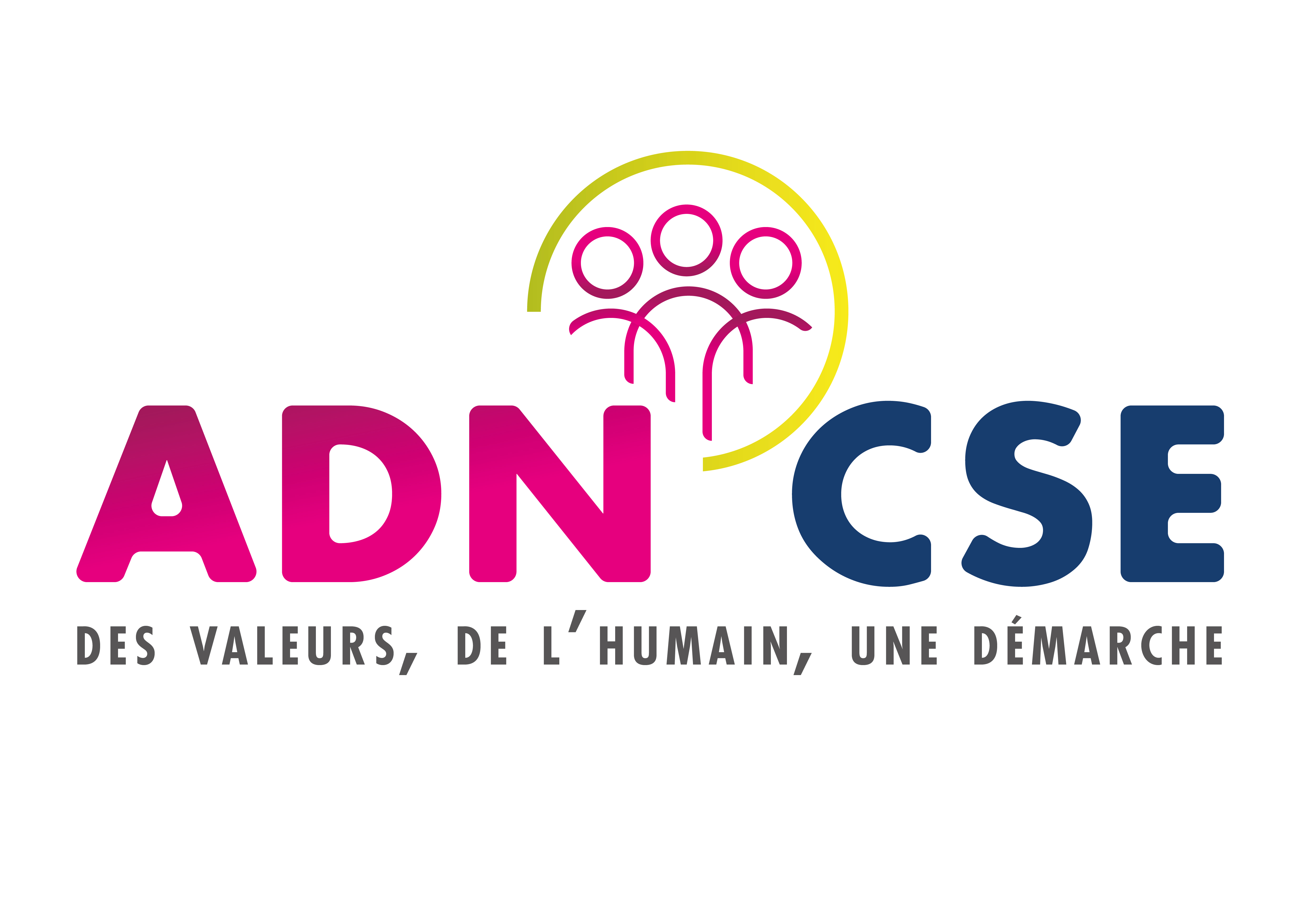 Utilisation du budget AEP
Le budget de fonctionnement sert à former les membres du CSE, mais aussi les délégués syndicaux et les éventuels représentants de proximité
Attention aux arguments commerciaux de certains prestataires qui font croire que le CSE peut utiliser son budget de fonctionnement
Le CSE doit payer une partie de certaines expertises sur son budget de fonctionnement
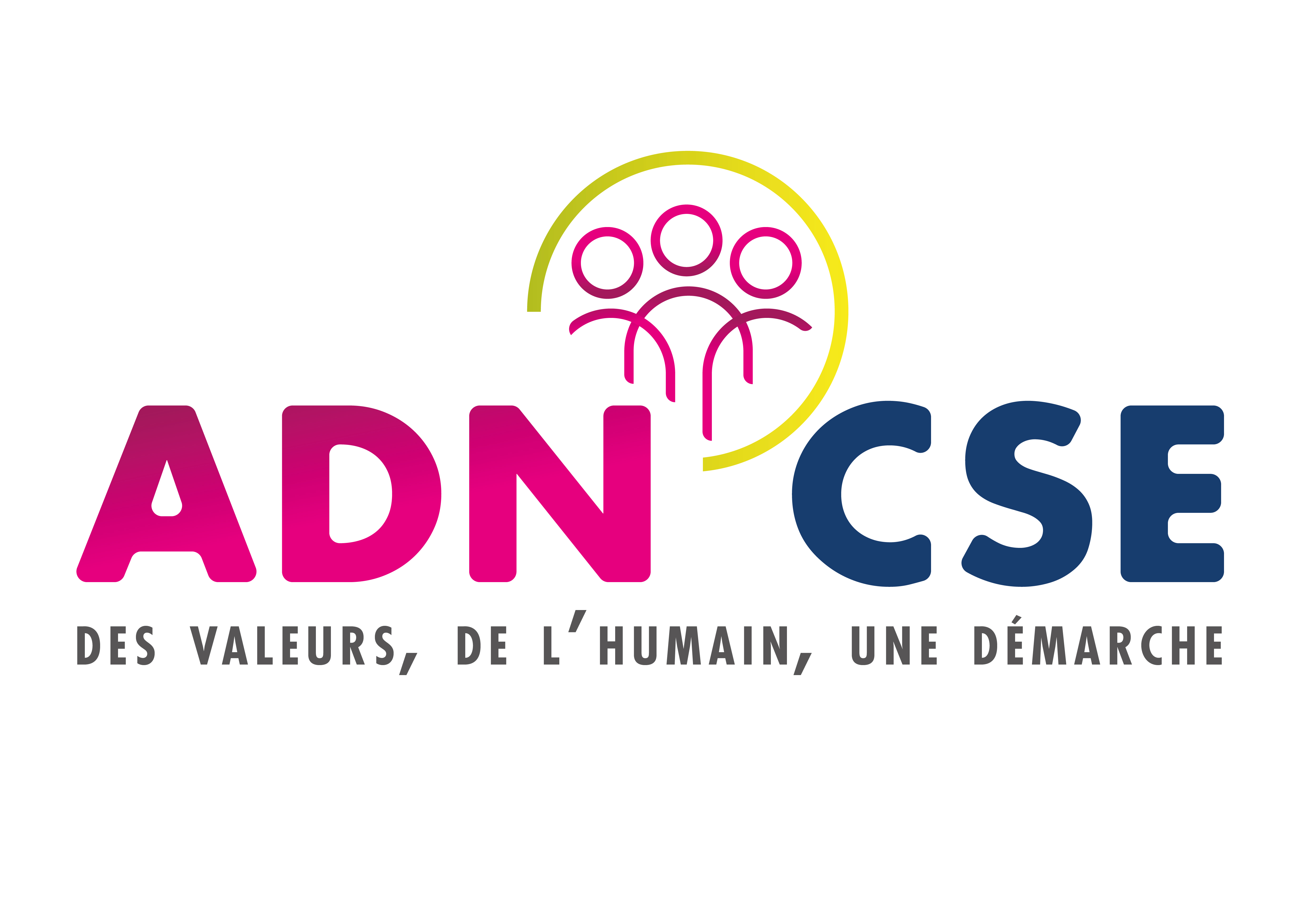 Quels sont les critères d’une ASC?
Non discriminatoire:

Possibilité de distinguer l’octroi des activités sociales selon des critères objectifs tel que le quotient familial ou le revenu.
Pas de prise en compte du type de contrat, de l’appartenance à une catégorie professionnelle ou à un syndicat, etc.
Facultative et non rémunératoire :

Ne se confond pas avec une obligation de l’employeur.
Ne doit pas constituer un revenu pour le salarié.
Destinée à améliorer
 les conditions de vie et d’emploi :

Lié à l’historique des ASC : l’activité peut concerner la vie professionnelle ou personnelle du salarié.
Principalement destinée au personnel de l’entreprise 
et à leur famille:

Bénéficie à l’ensemble des salariés de l’entreprise : CDI, CDD, apprentis, contrat de professionnalisation, stagiaires. 
Possibilité d’étendre le bénéfice des ASC aux anciens salariés retraités ou licenciés pour motif économique.
Nécessité de définir la notion de « famille » (conjoint et enfant).
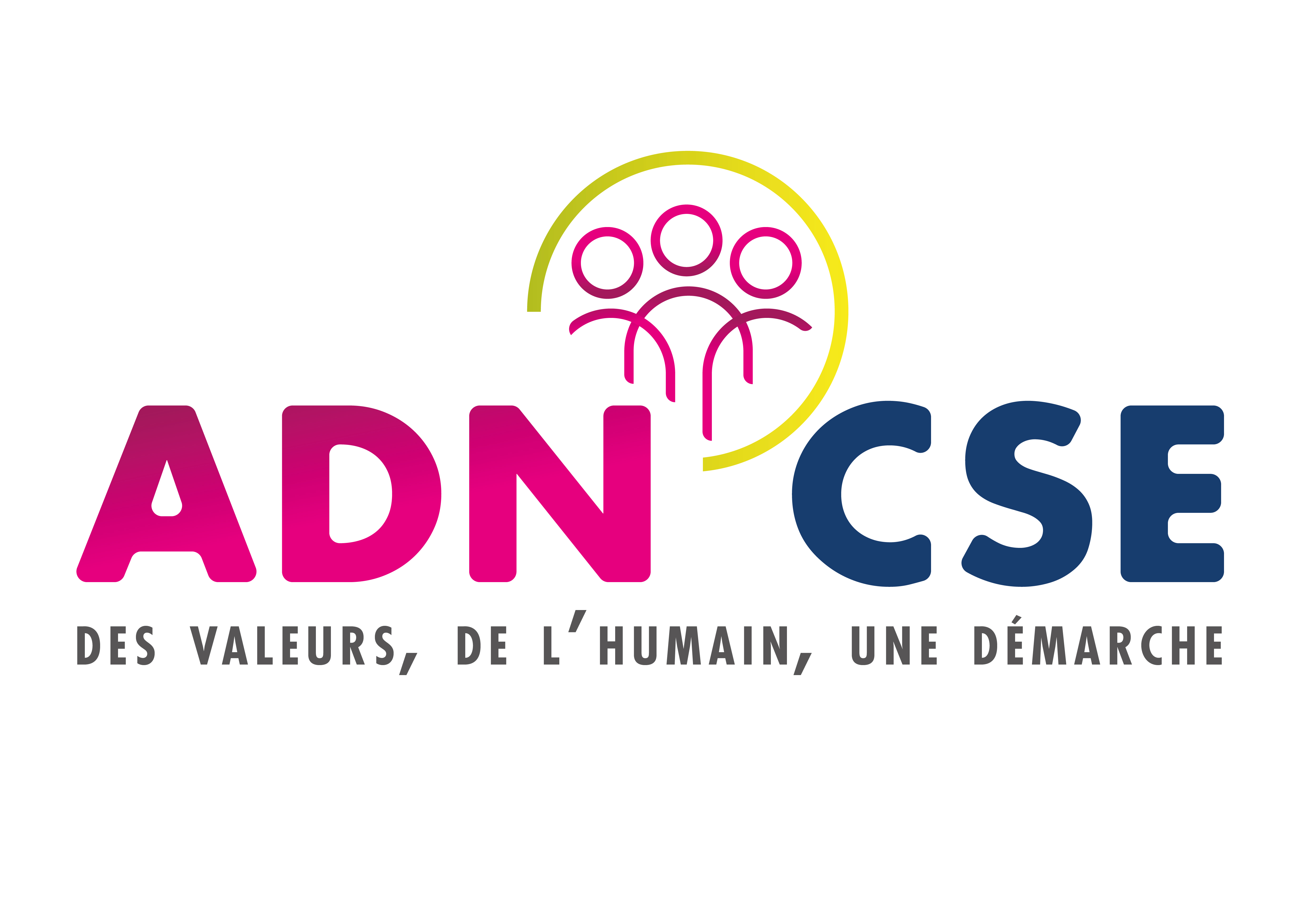 Exemples ASC:
ASC individuelles:

Cadeaux en nature et bons d’achat
Chèques vacances
Chèques cultures
CESU (chèque emploi service universel)
Remboursement d’abonnement sportif ou culturel
Réductions sorties (cinéma, théâtre, expos)
Titres restaurant
Participation mutuelle
Prêts et secours
ASC collectives:

Voyages / week- end organisés
Organisation de soirées / Fêtes de Noël / Tombola
Création d’une médiathèque / Location de matériel
Concours interentreprises (ex: concours de cuisine / de photos)
Déjeuner débats sur des sujets d’actualité /Réunions d’information
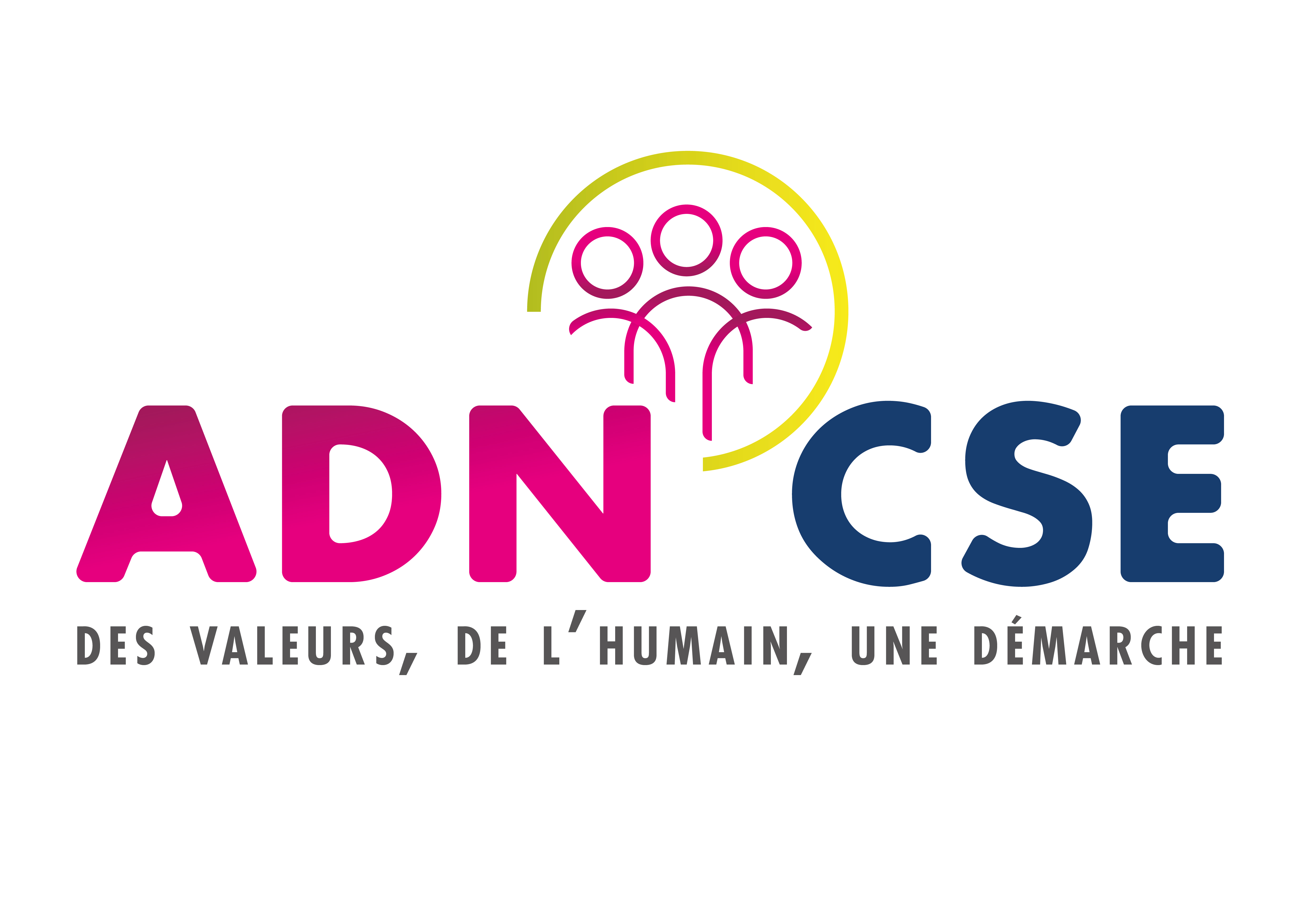 Quizz
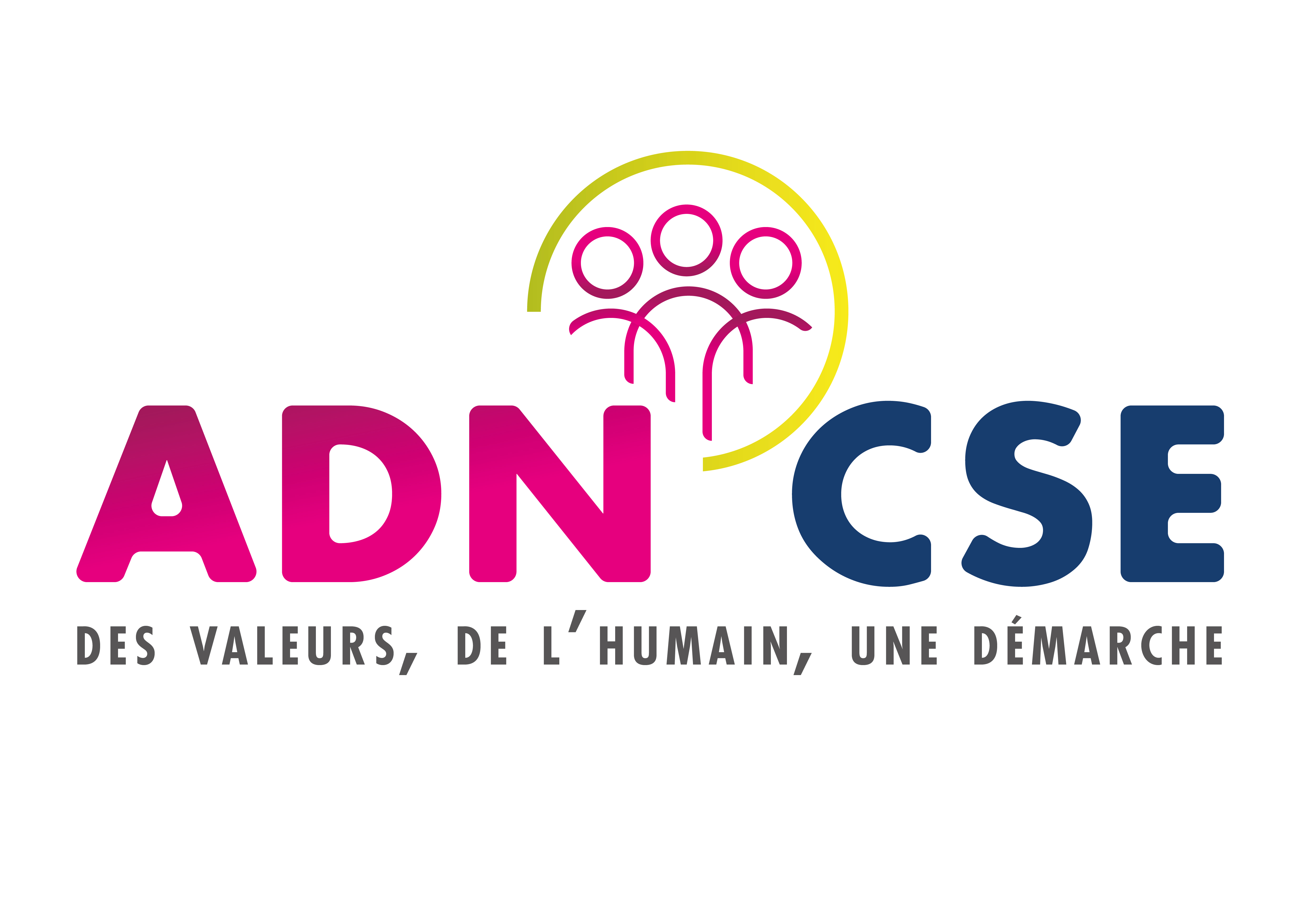 Les repas des élus lors d’une information collective des salariés:
AEP
ASC
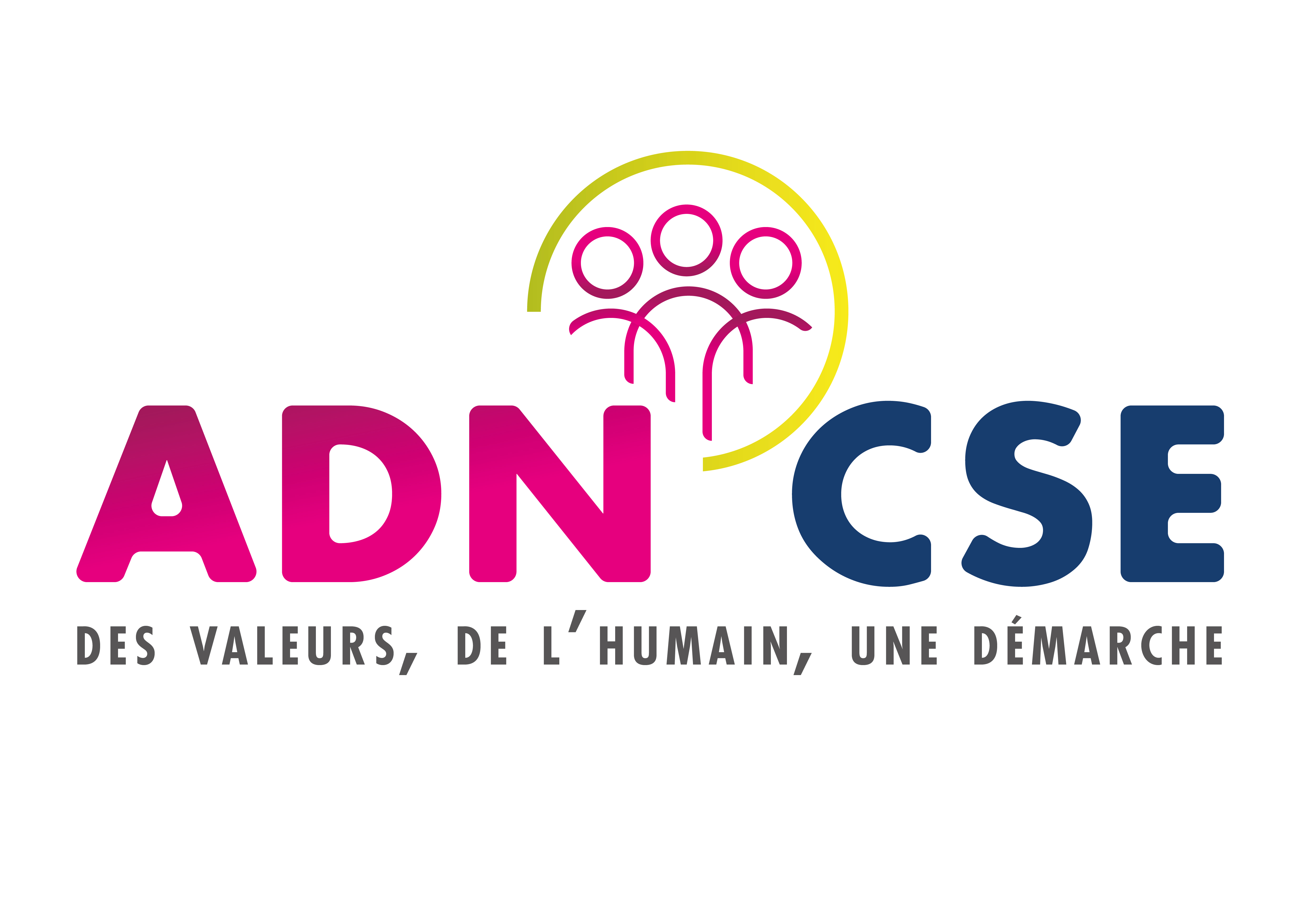 Les repas des élus lors d’une information collective des salariés:
ASC
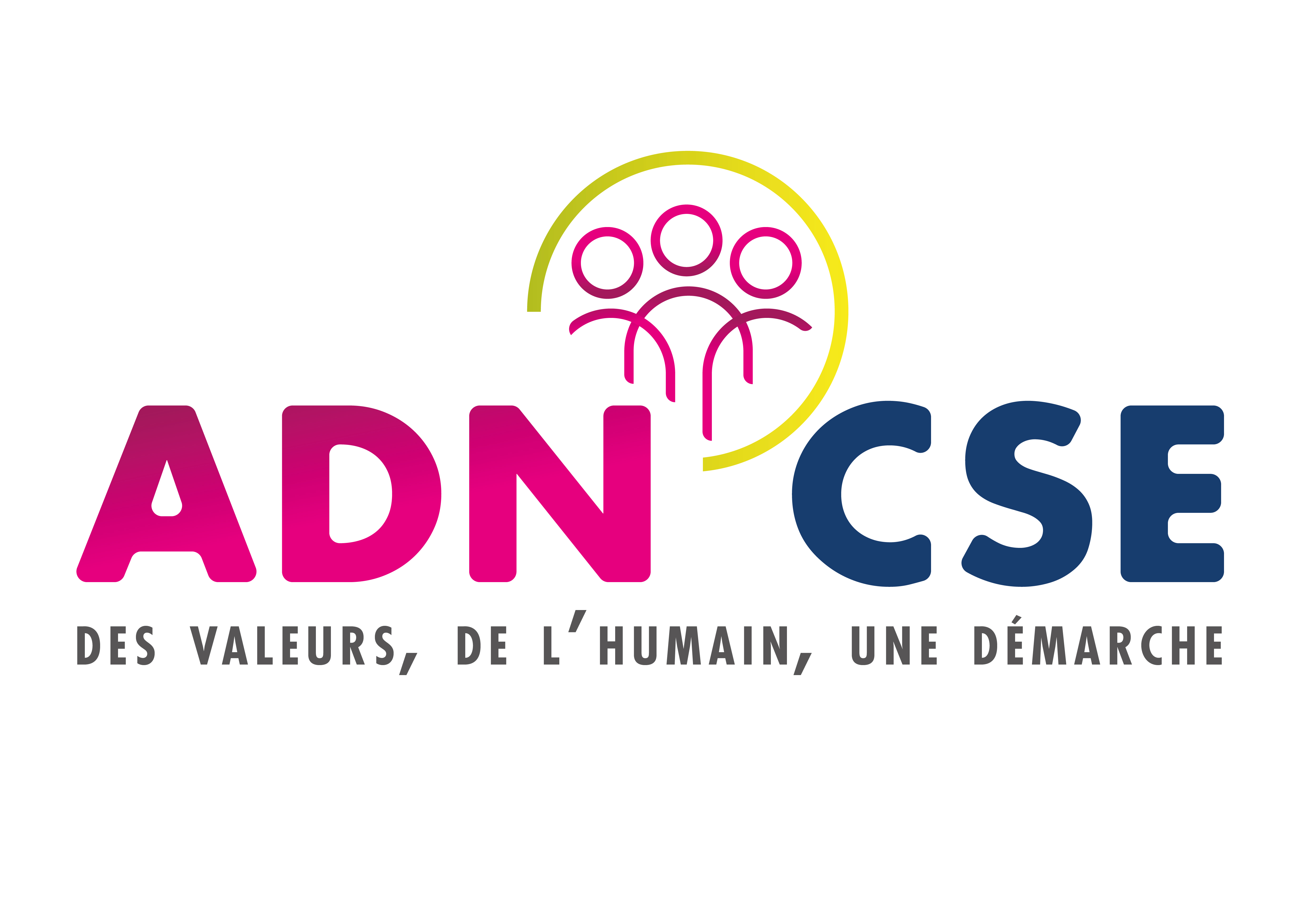 Un ticket de métro pour se rendre à une réunion préparatoire :
AEP
ASC
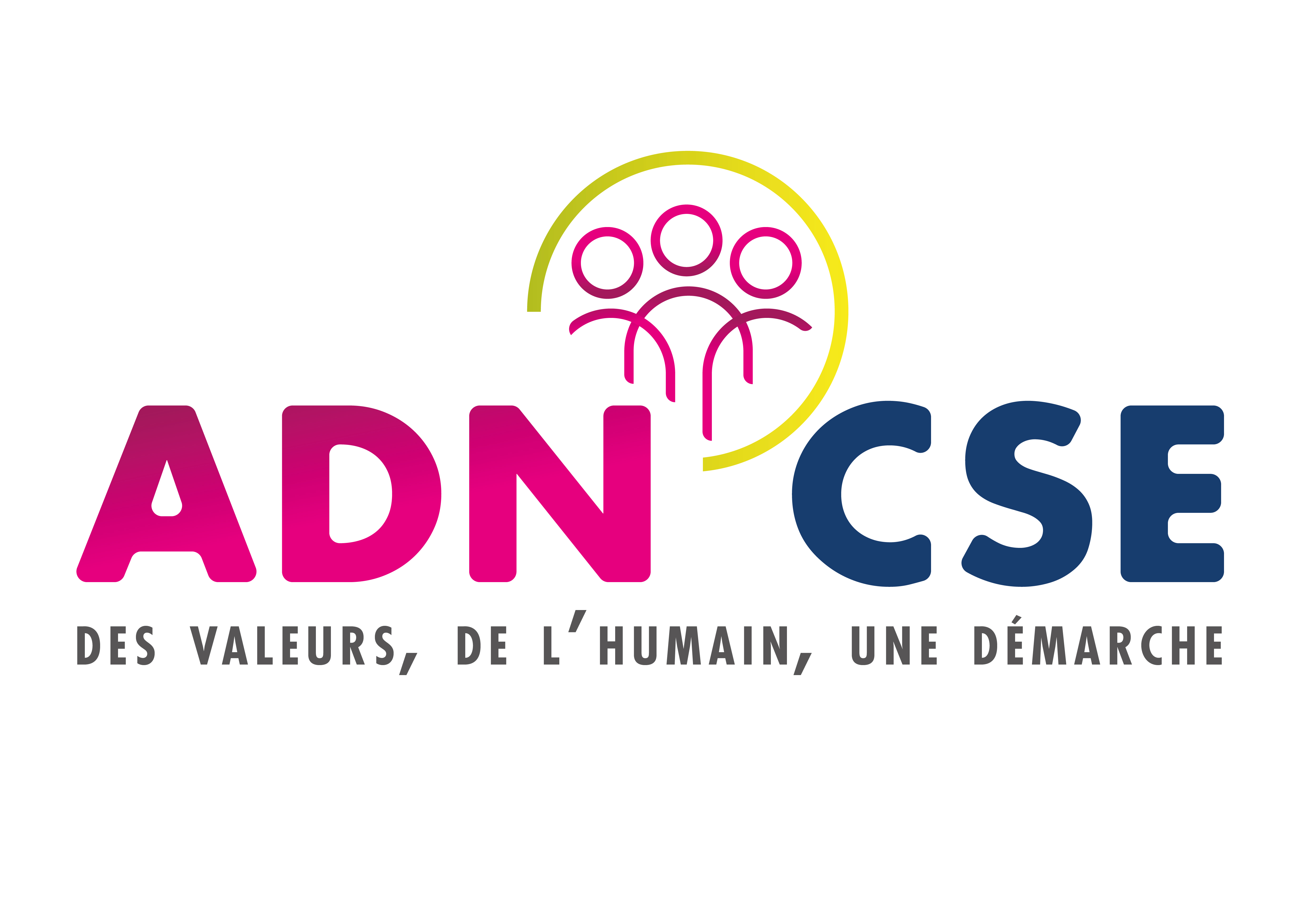 Un ticket de métro pour se rendre à une réunion préparatoire :
AEP
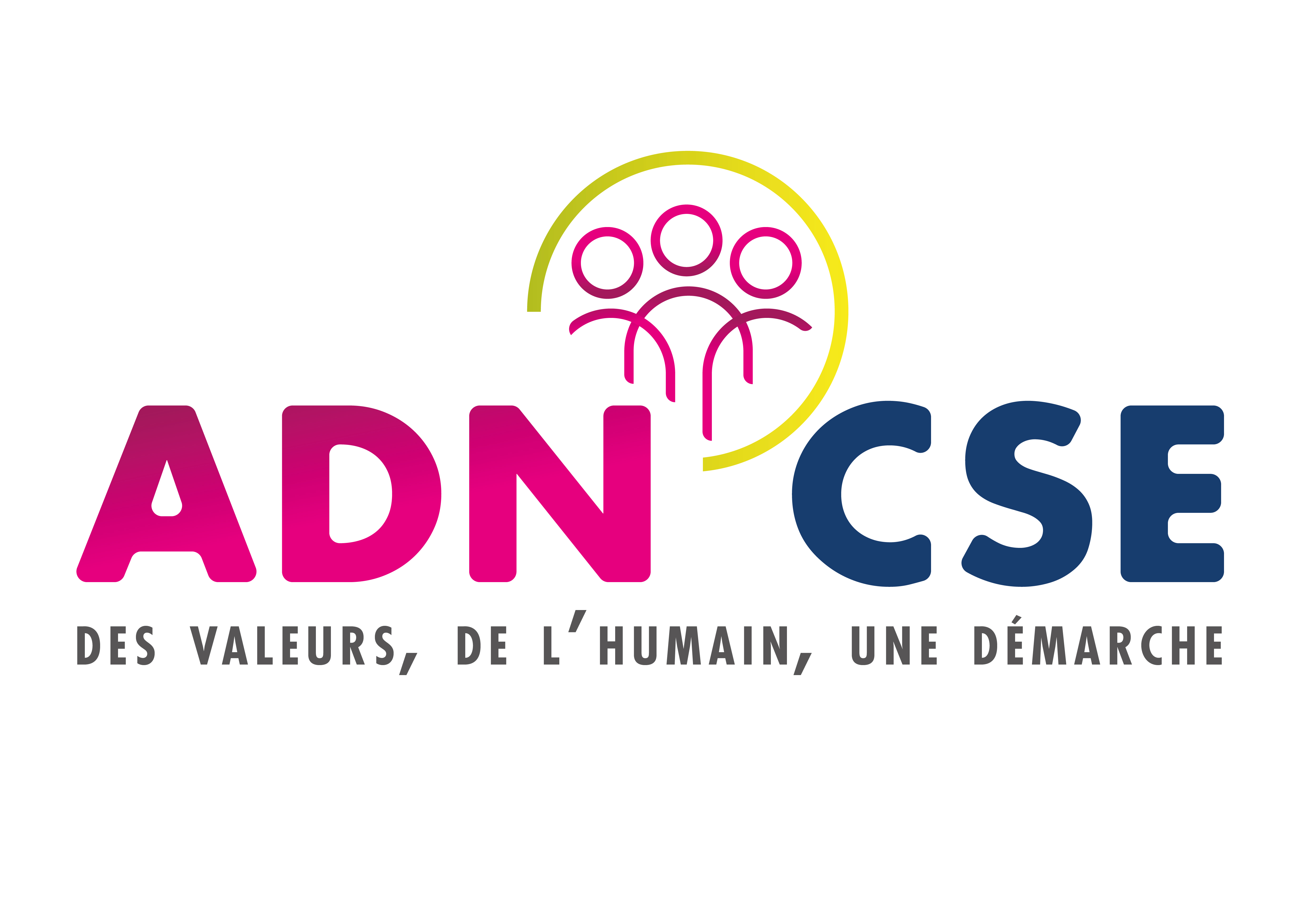 L’achat d’un ordinateur portable à usage des salariés :
AEP
ASC
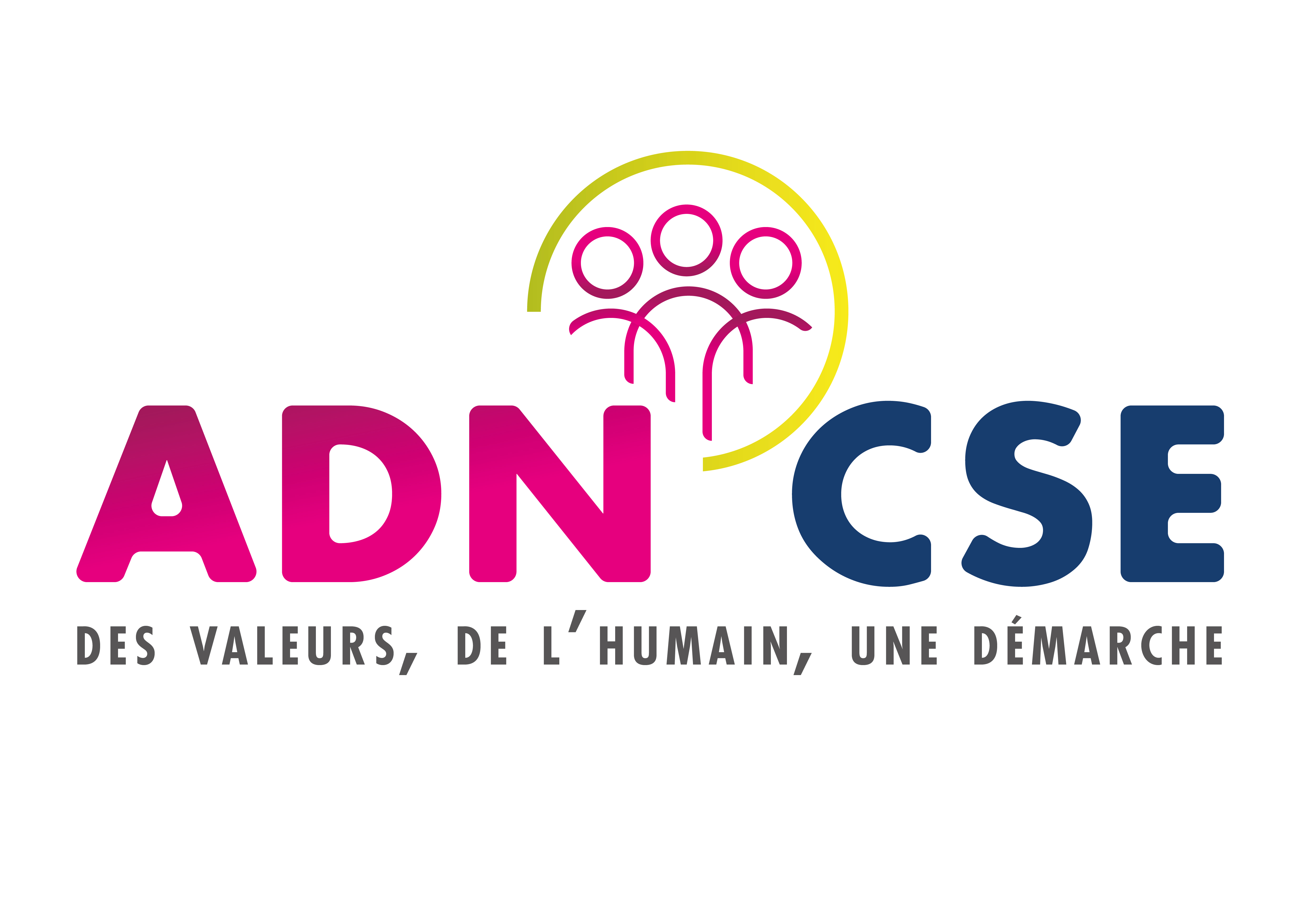 L’achat d’un ordinateur portable à usage des salariés :
ASC
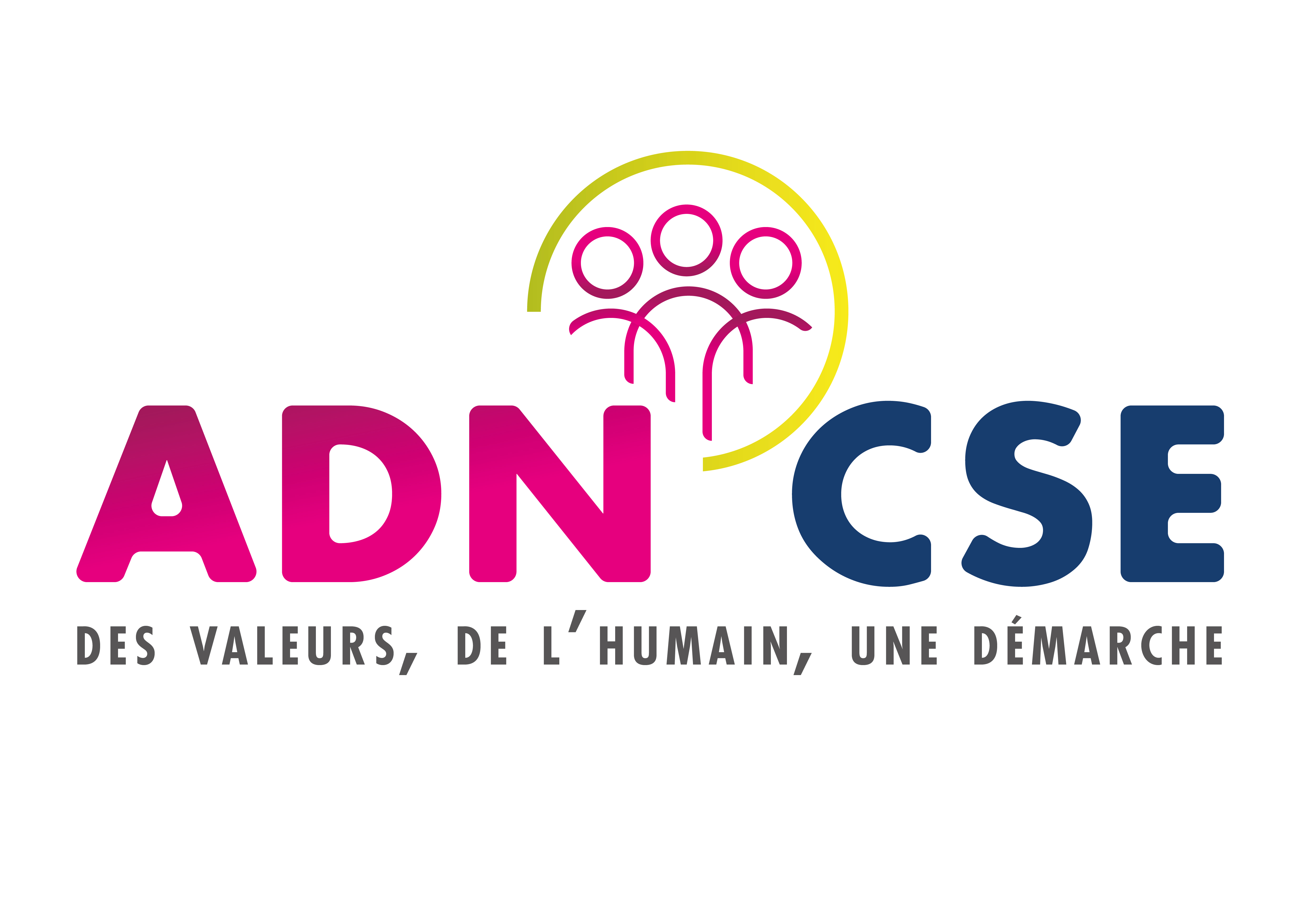 La location d’un gîte pour des réunions ponctuelles des élus:
AEP
ASC
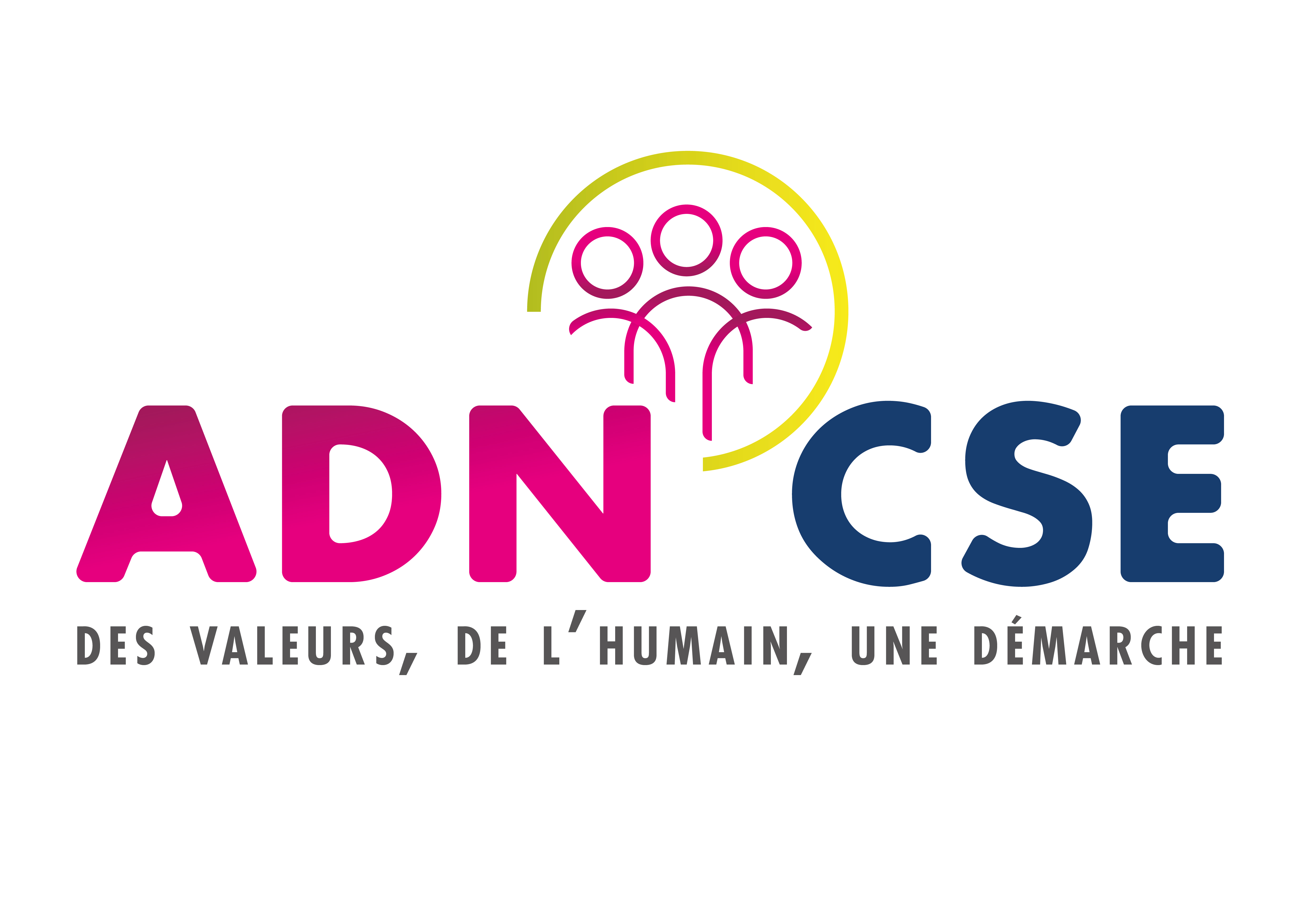 La location d’un gîte pour des réunions ponctuelles des élus:
AEP
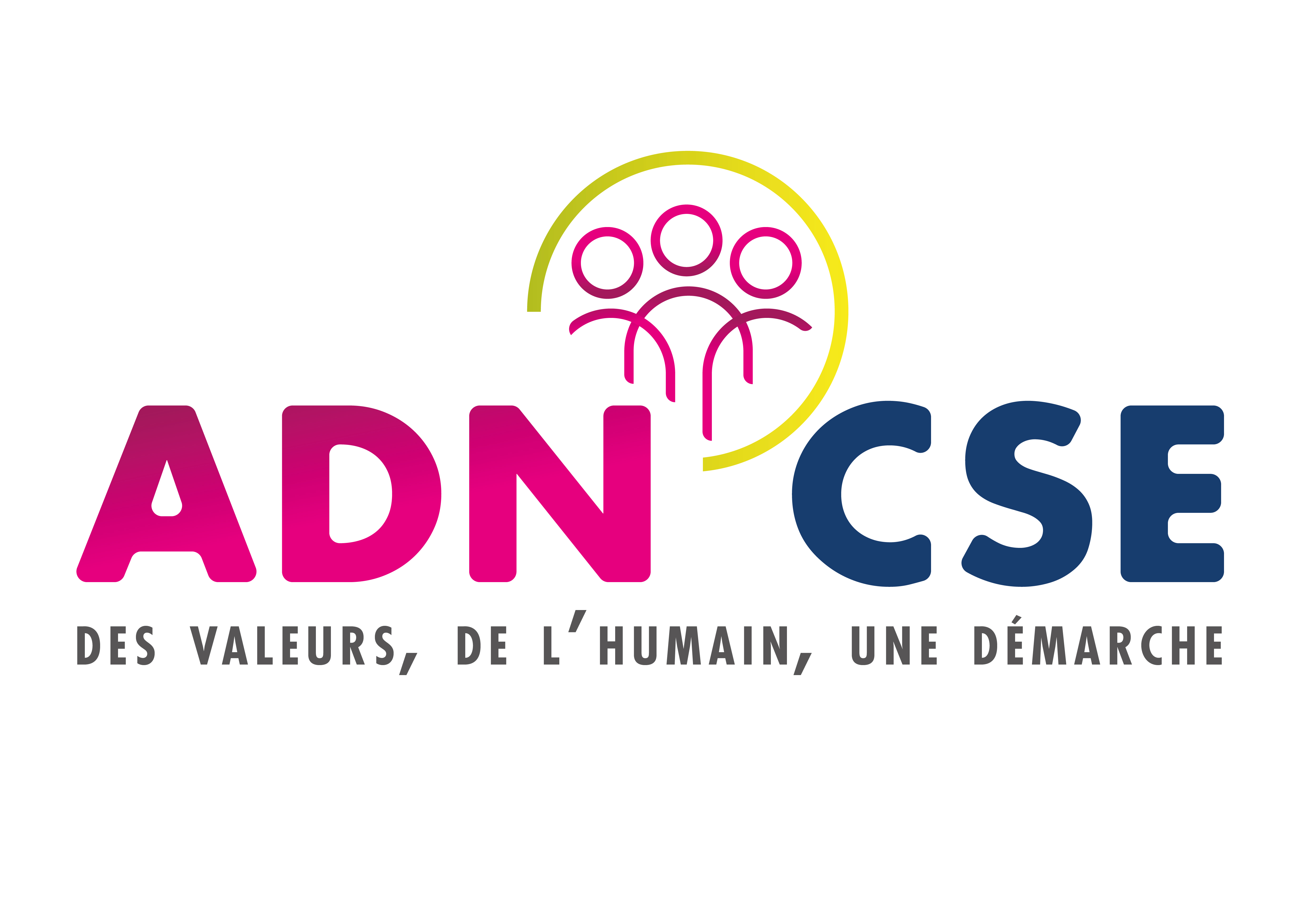 Une assistance juridique au bénéfice exclusif des salariés :
AEP
ASC
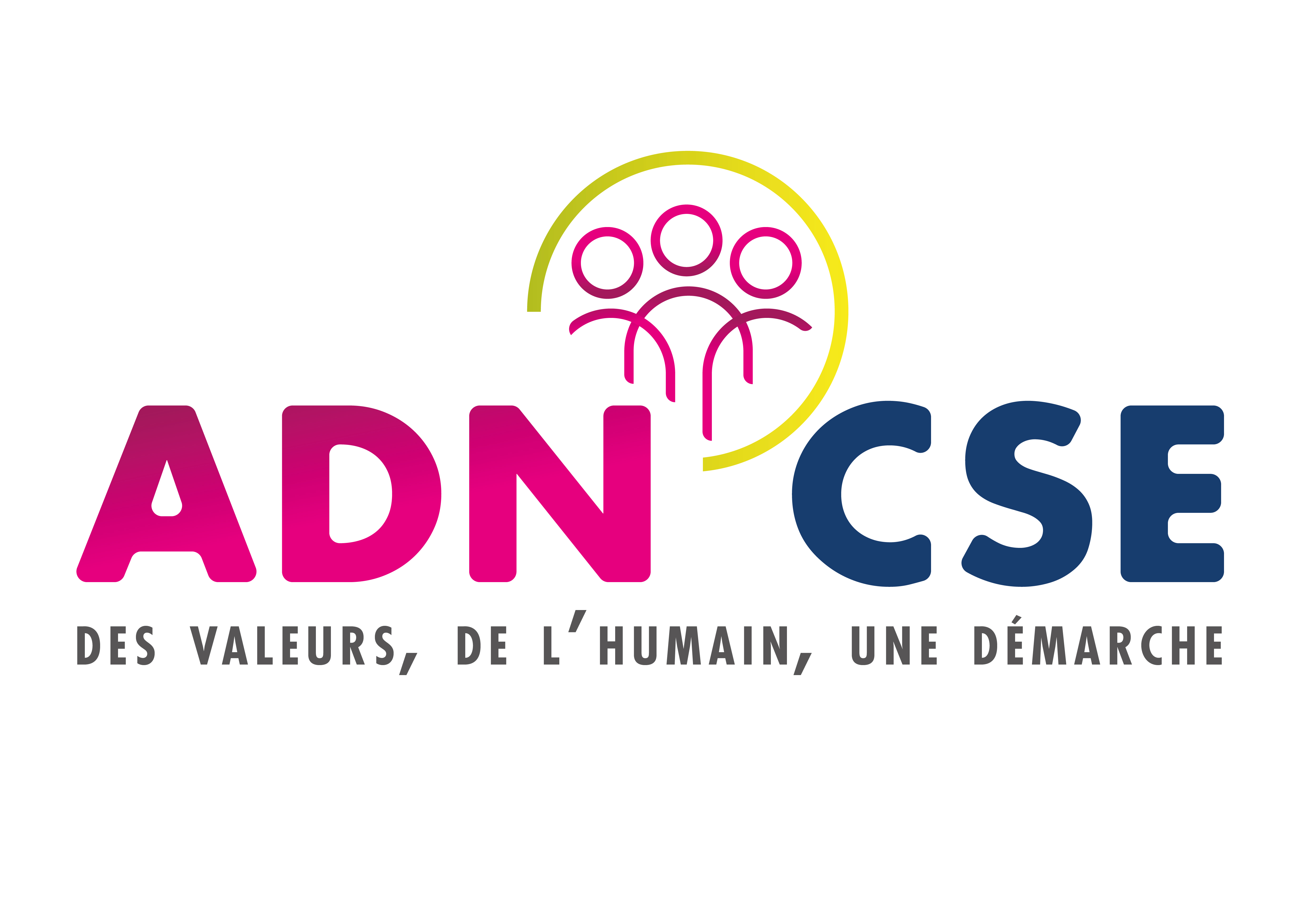 Une assistance juridique au bénéfice exclusif des salariés :
ASC
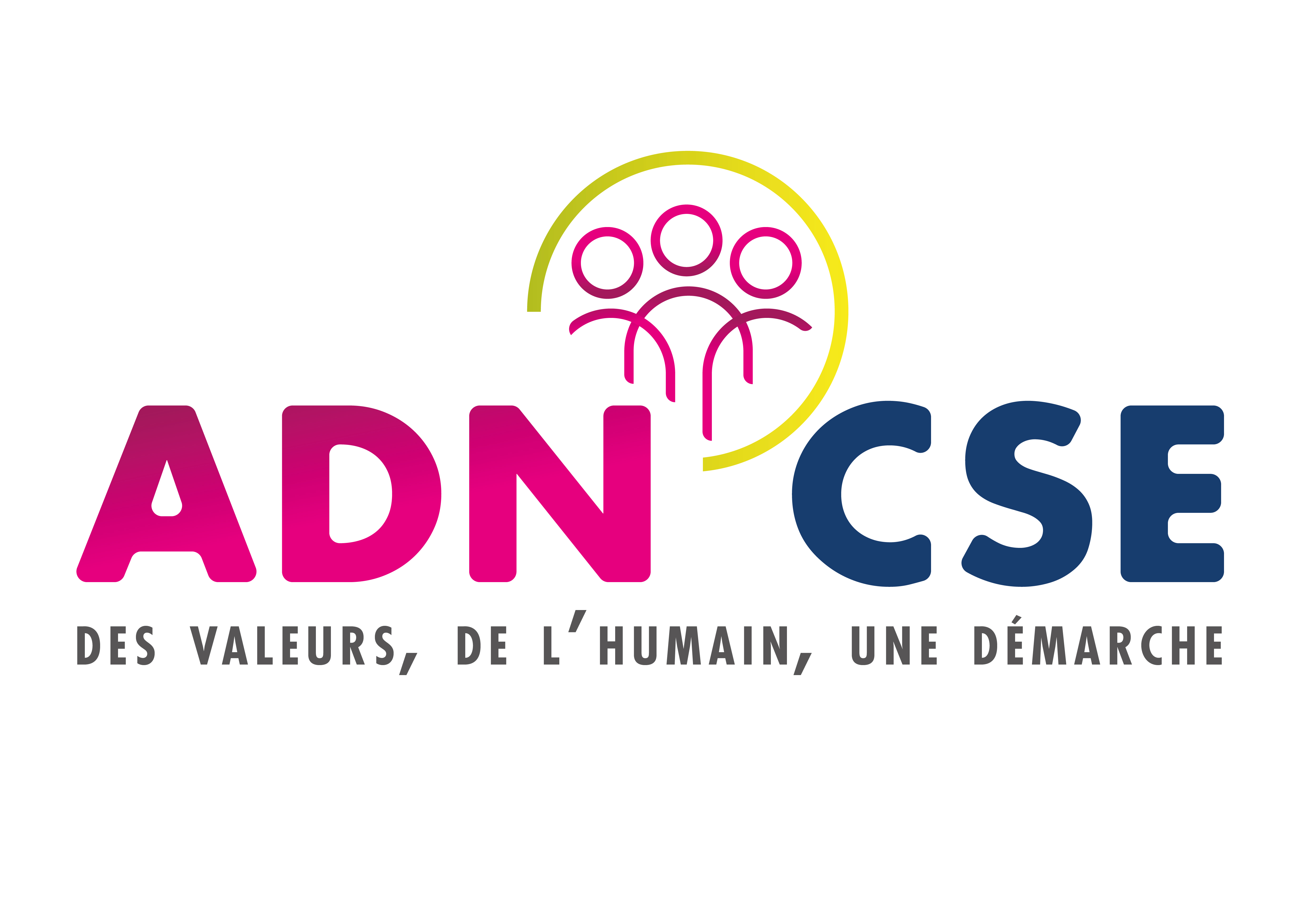 Une assistance juridique au bénéfice du CSE et des salariés :
AEP
ASC
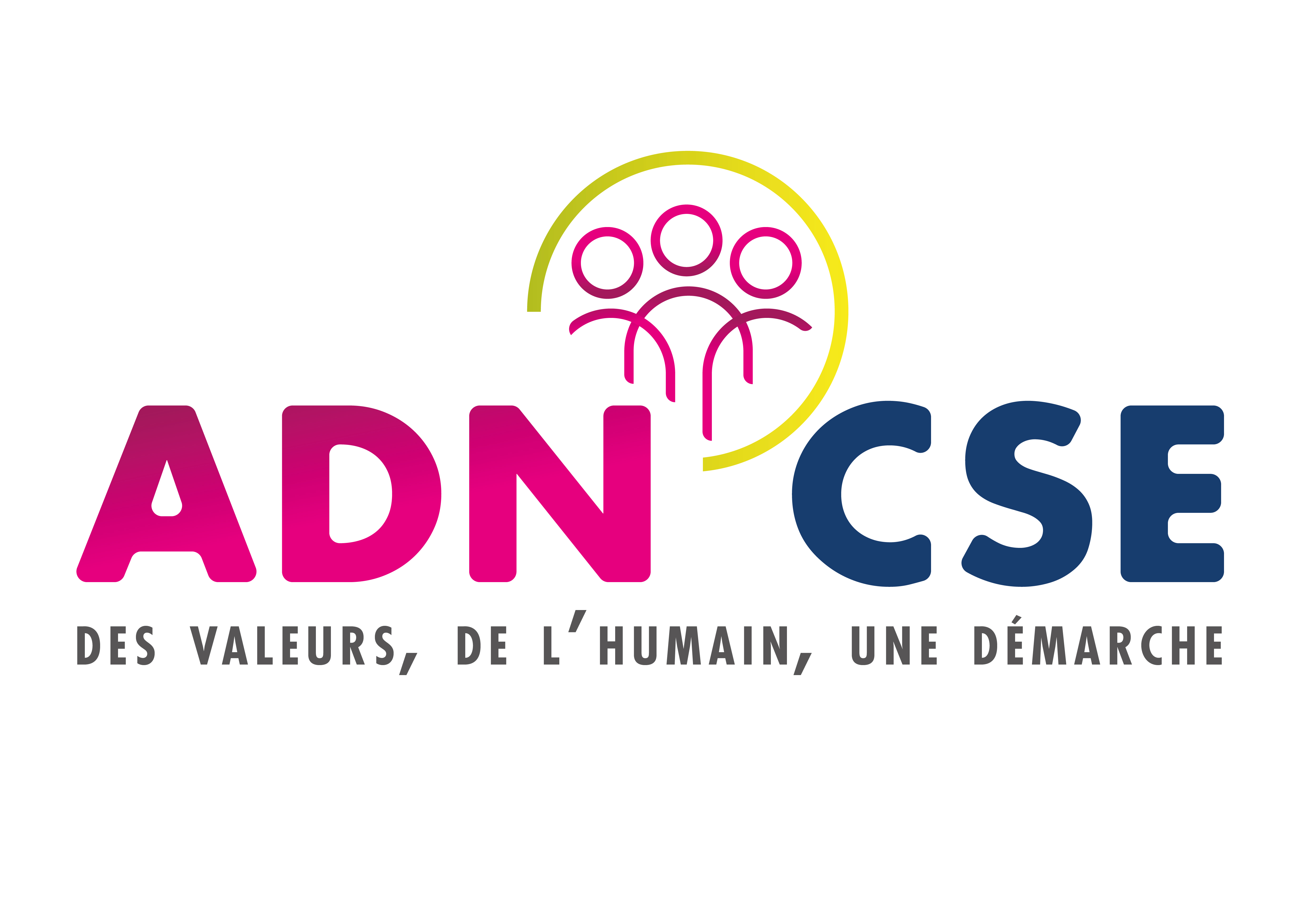 Une assistance juridique au bénéfice du CSE et des salariés :
AEP
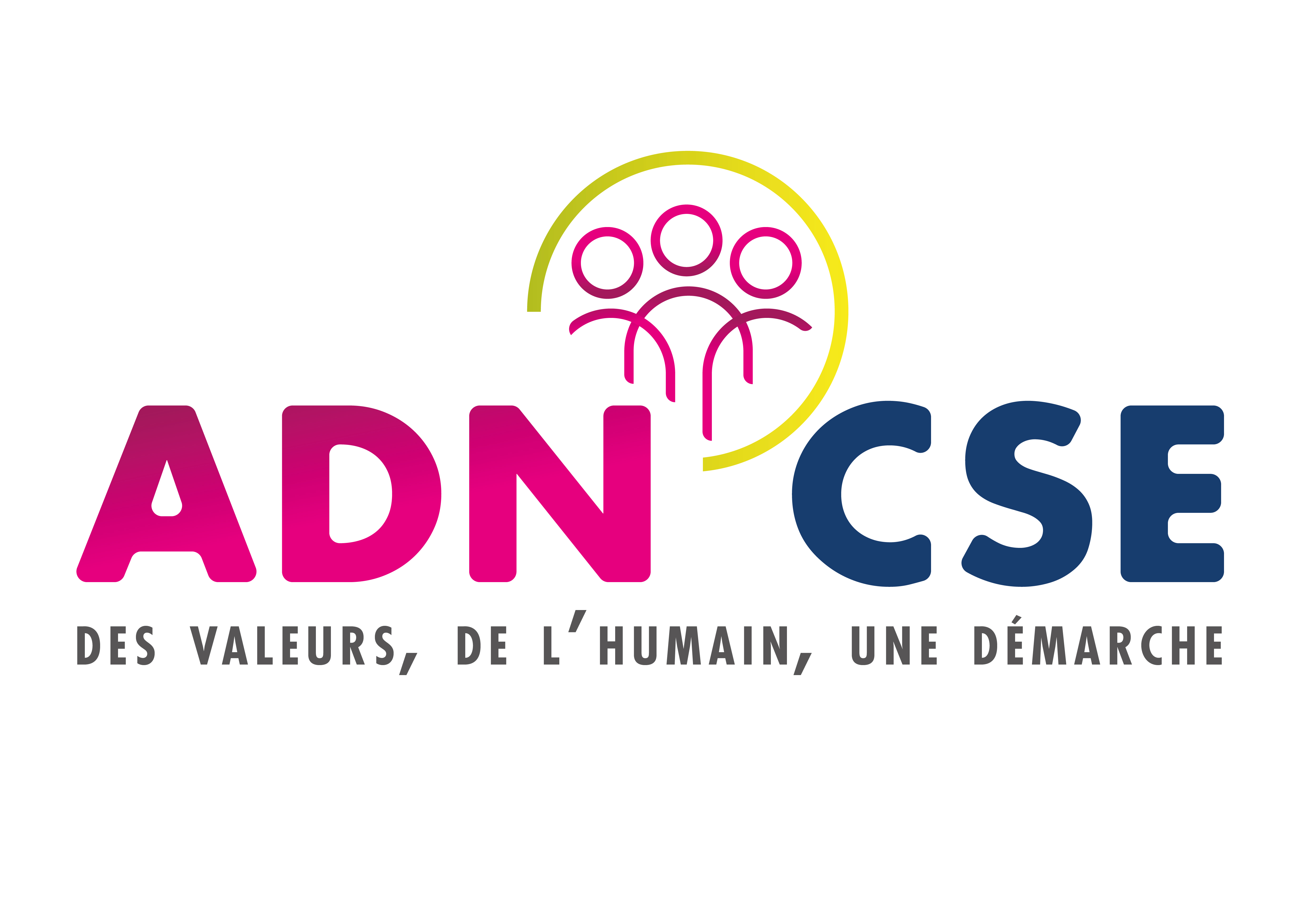 Un repas au bénéfice de salariés gréviste  :
AEP
ASC
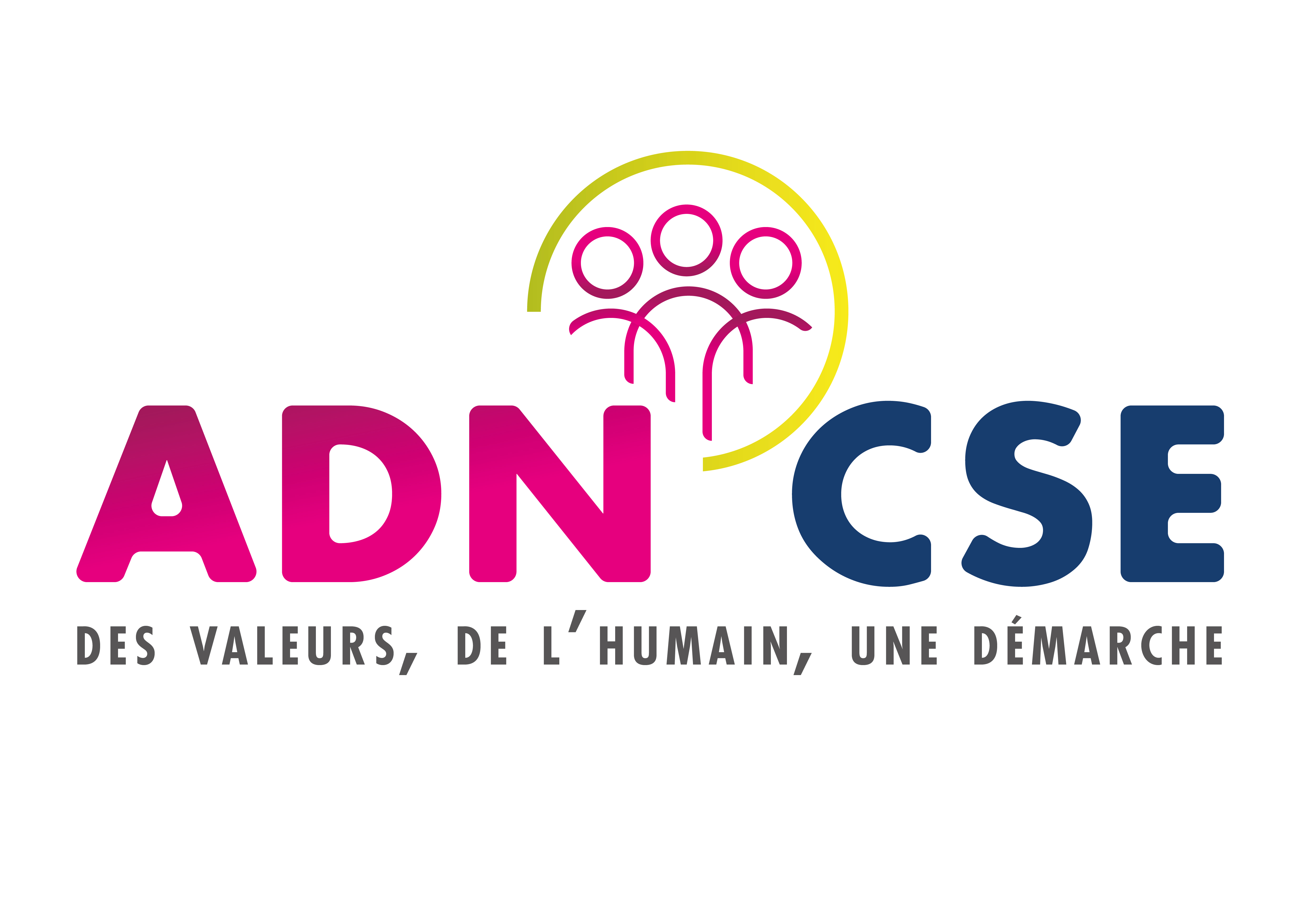 Un repas au bénéfice de salariés gréviste  :
ASC
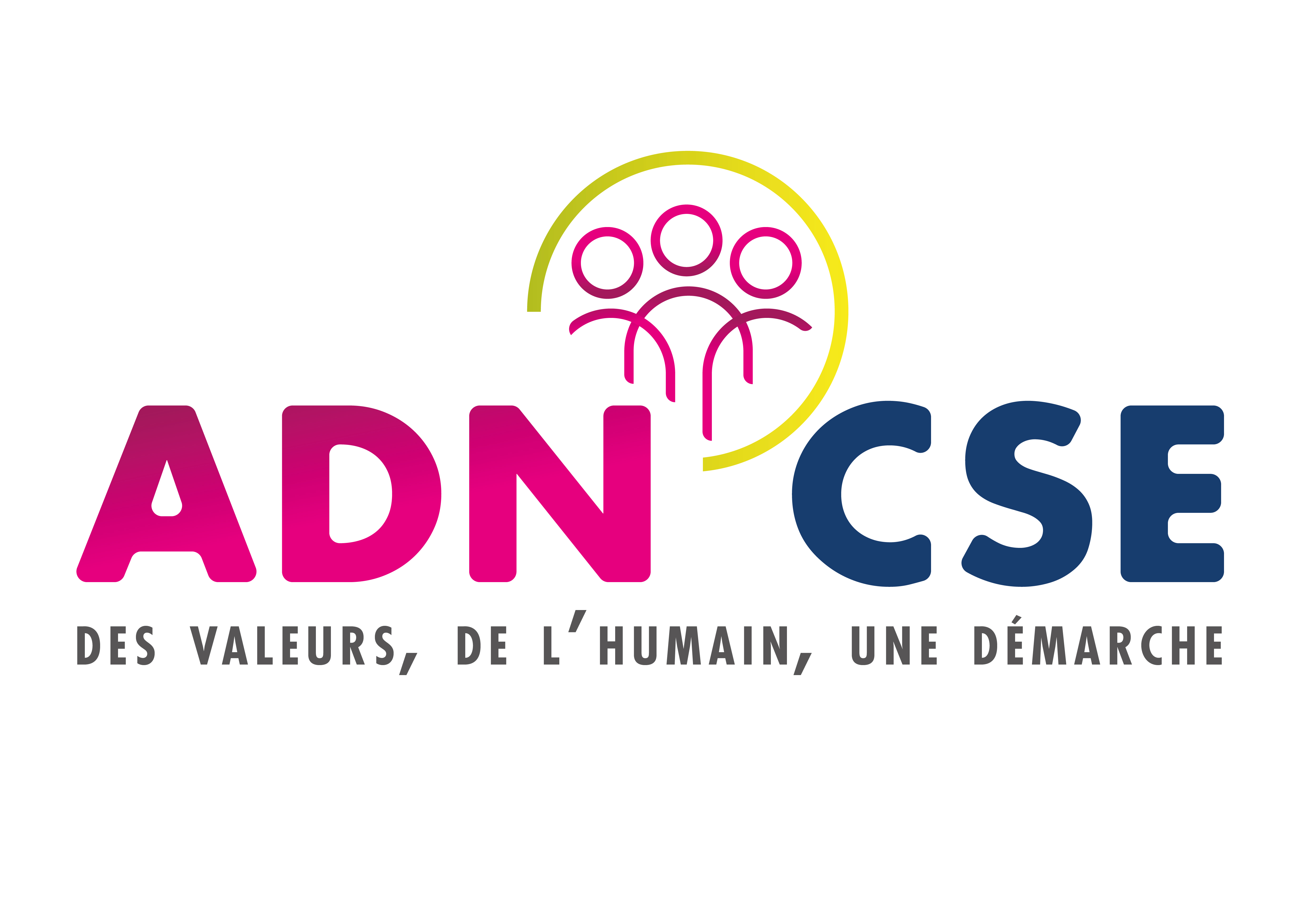 Une expertise comptable sur l’ensemble des budgets du CSE:
AEP
ASC
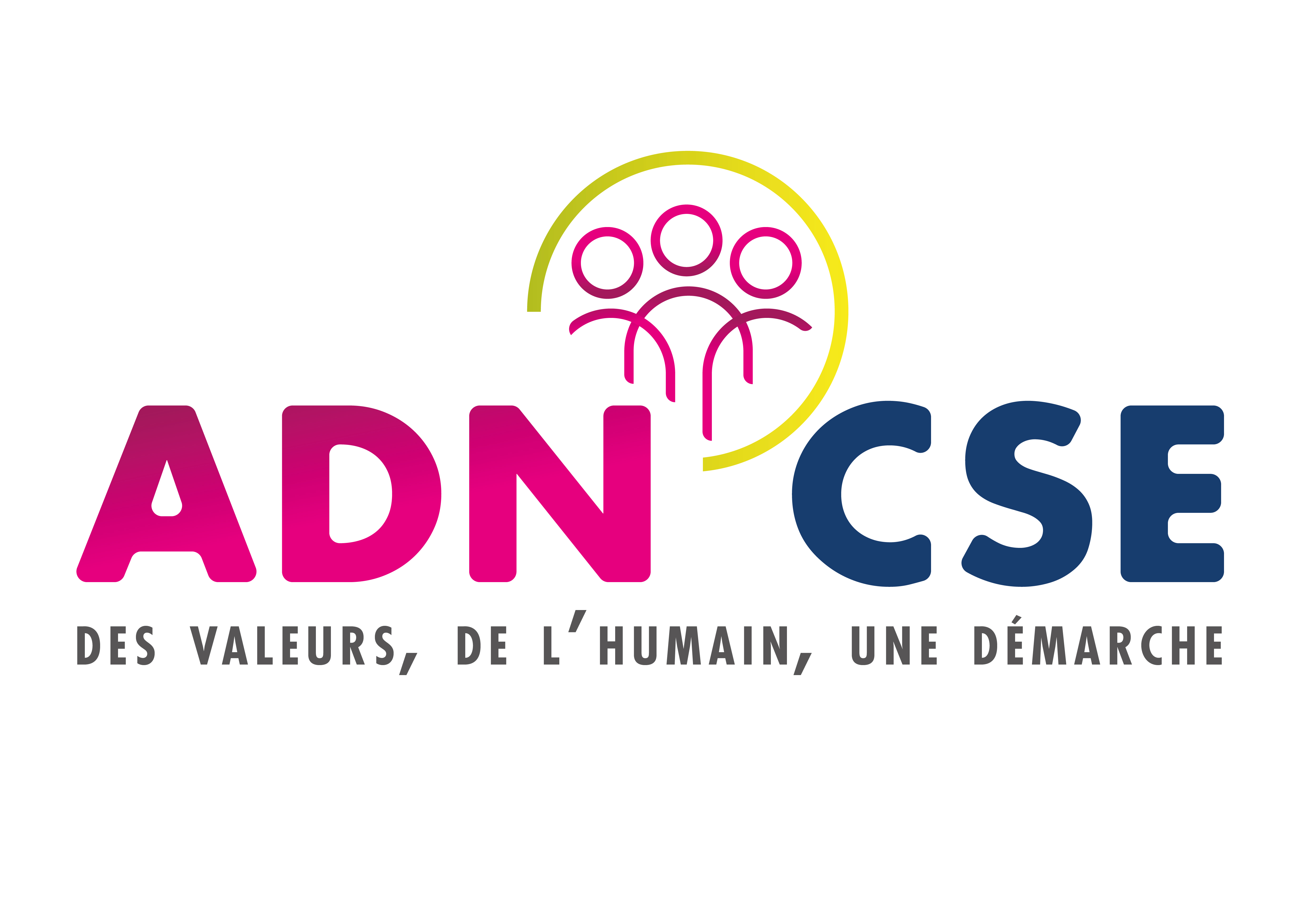 Une expertise comptable sur l’ensemble des budgets du CSE:
AEP
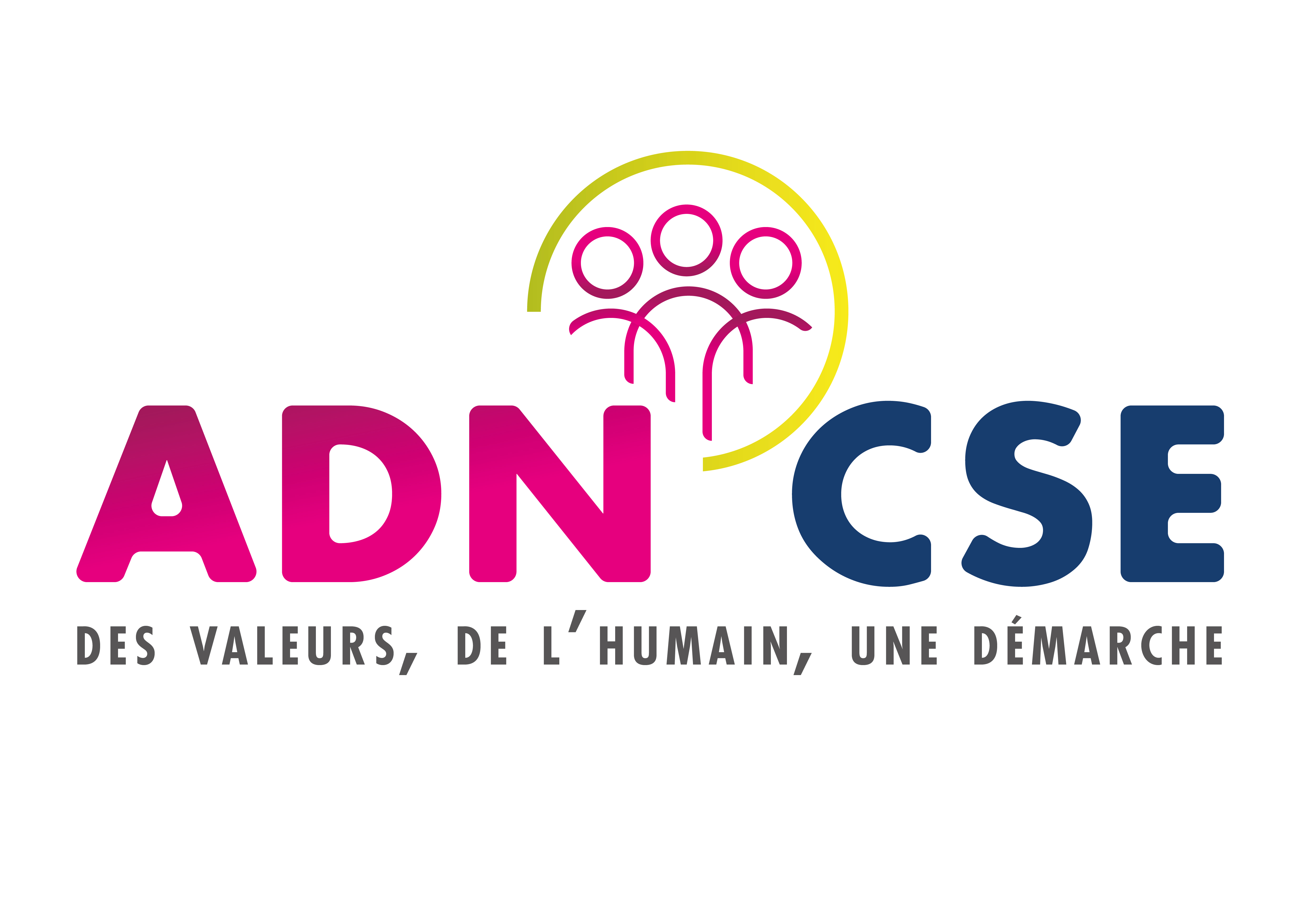 Focus sur les
règles URSSAF
CALCUL DES BUDGETS
UTILISATIONS DES BUDGETS
REGLES URSSAF
TRANSFERT ENTRE LES DEUX BUDGETS
QUESTIONS / REPONSES
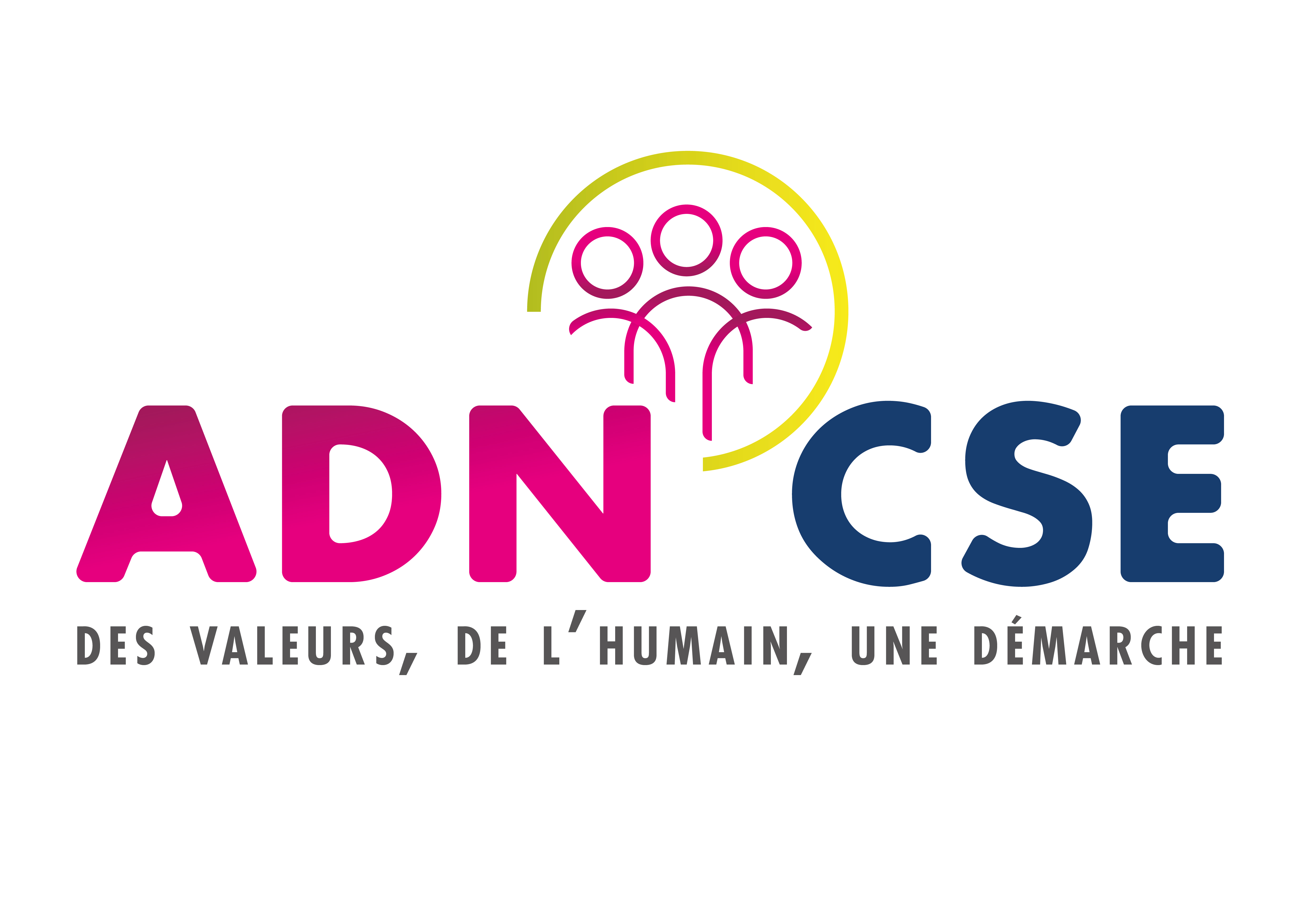 Quelques précisions sur l’Urssaf
L’ Urssaf (Union de Recouvrement des Cotisations de Sécurité Sociale et des Allocations Familiales) a notamment pour mission l'encaissement des cotisations sociales et le contrôle du calcul des cotisations.
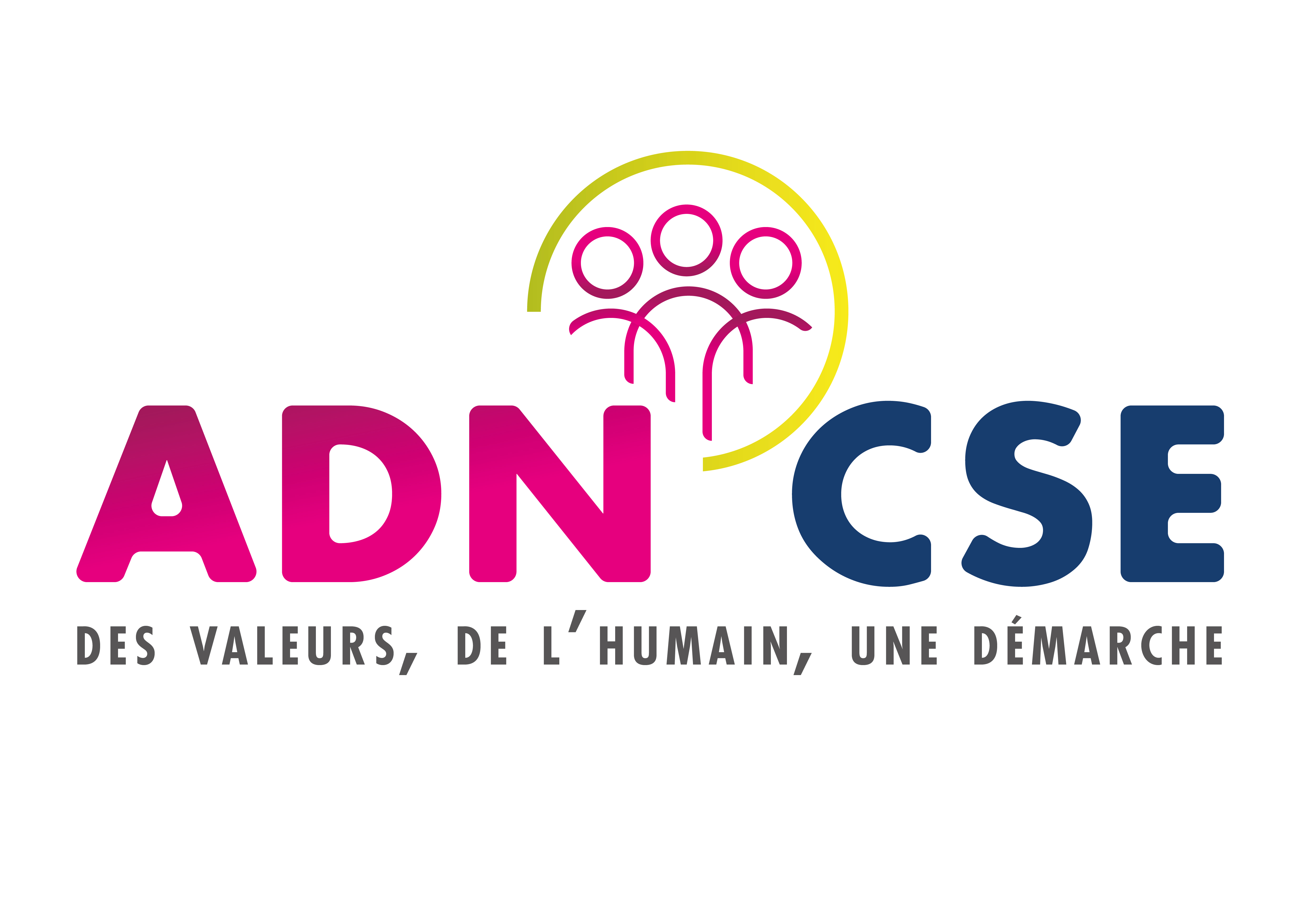 Quelques précisions sur l’Urssaf
Lorsque l’Urssaf intervient, c’est l’entreprise qu’elle contrôle en 1er lieu.
Depuis la fin des années 80, elle encaisse et contrôle également les prestations allouées par les élus au titre des ASC
Un contrôle ne peut avoir lieu que tous les 3 ans ; les contrôleurs ne peuvent remonter que trois ans en arrière et l’année en cours pour opérer des redressements 
(art. L. 244-3 CSS).
Ainsi, si une anomalie est observée pour les prestations du CSE, c’est l’employeur qui devra payer le surplus de cotisations réclamé (peut ensuite se retourner vers le CSE…)
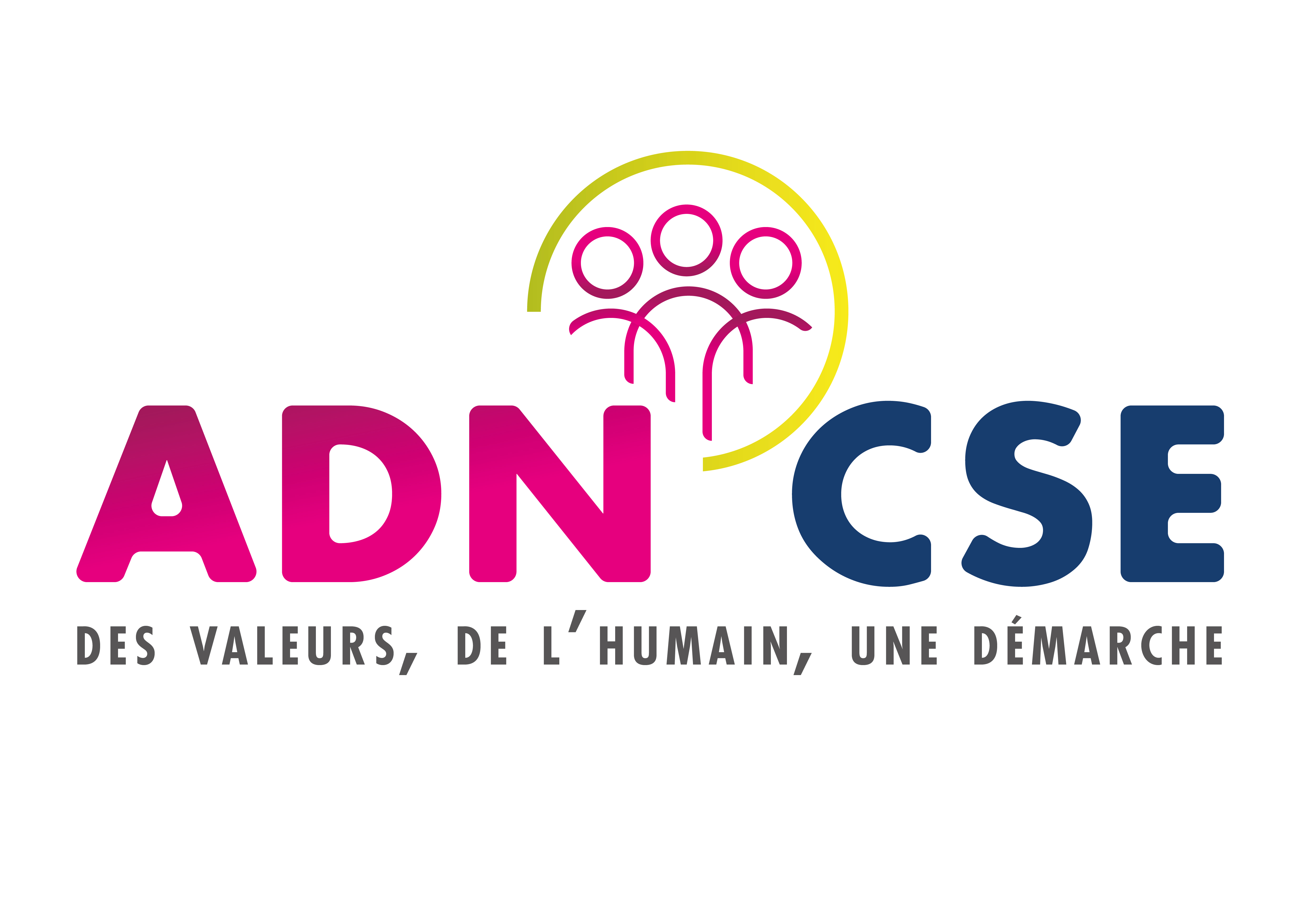 Focus sur les bons d’achat et cadeaux en nature
L’URSSAF tolère que les bons d’achat et cadeaux en nature soient exonérés de cotisations mais dans la limite d’un Plafond Mensuel de la Sécurité Sociale (PMSS) apprécié le cas échéant en deux temps
Si le montant global des bons d’achat et des cadeaux en nature attribués à un salarié sur l’année civile est inférieur à 5% du PMSS 
(171,40 € pour 2021)
exonération
Si le montant global des bons d’achat et des cadeaux en nature attribués à un salarié sur l’année civile est supérieur à 5% du PMSS (171,40 € pour 2021)
Exonération
Seulement si

Événement accepté
utilisation déterminée
Être d’un montant conforme aux usages
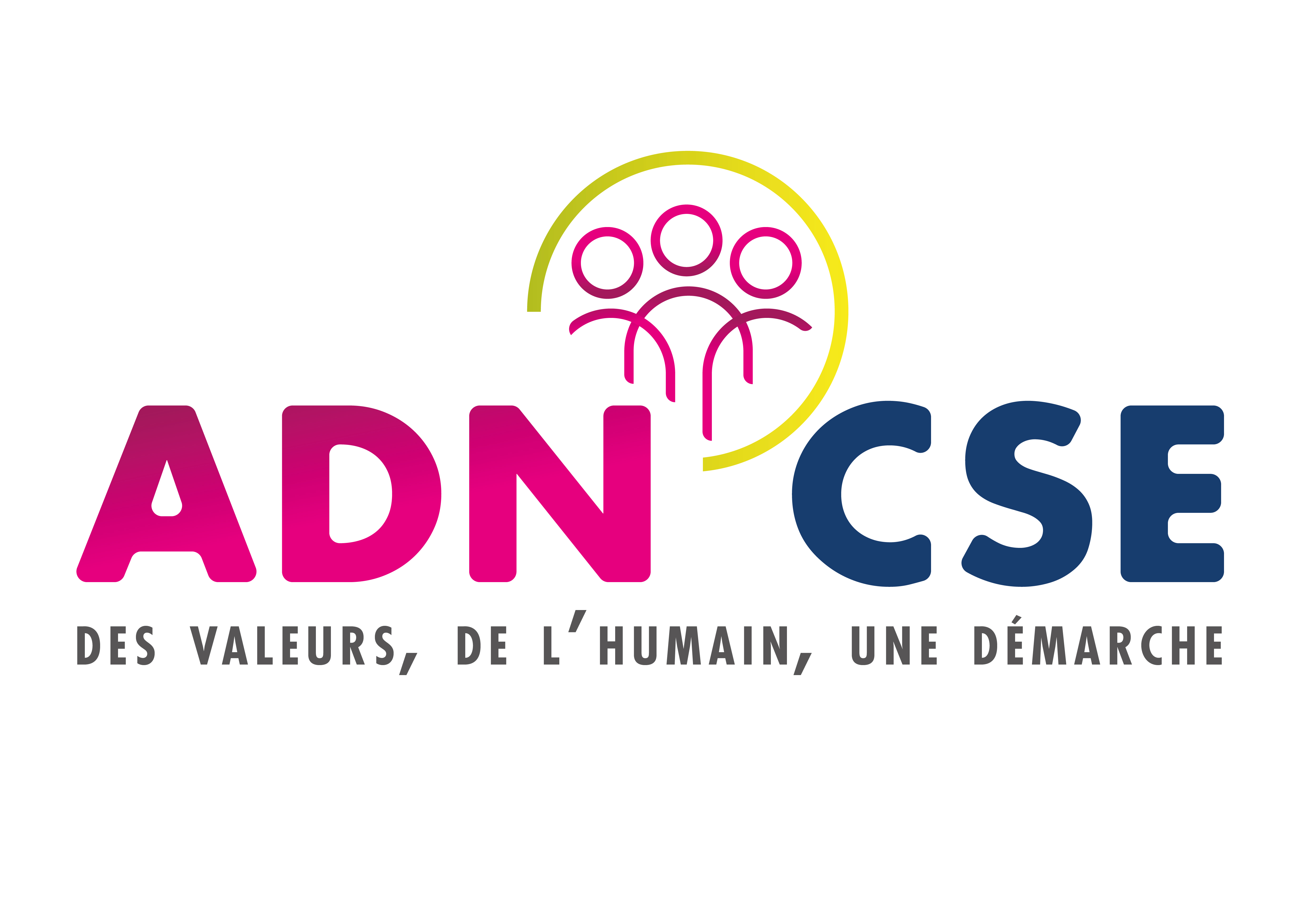 Naissance,
Adoption
Rentrée scolaire
Mariage,
pacs
Les événements acceptés
Départ à la retraite
NOËL 
Pour les salariés,
Pour les enfants 
                          < 16 ans
Fête des mères, fête des pères
Sainte Catherine
Saint Nicolas
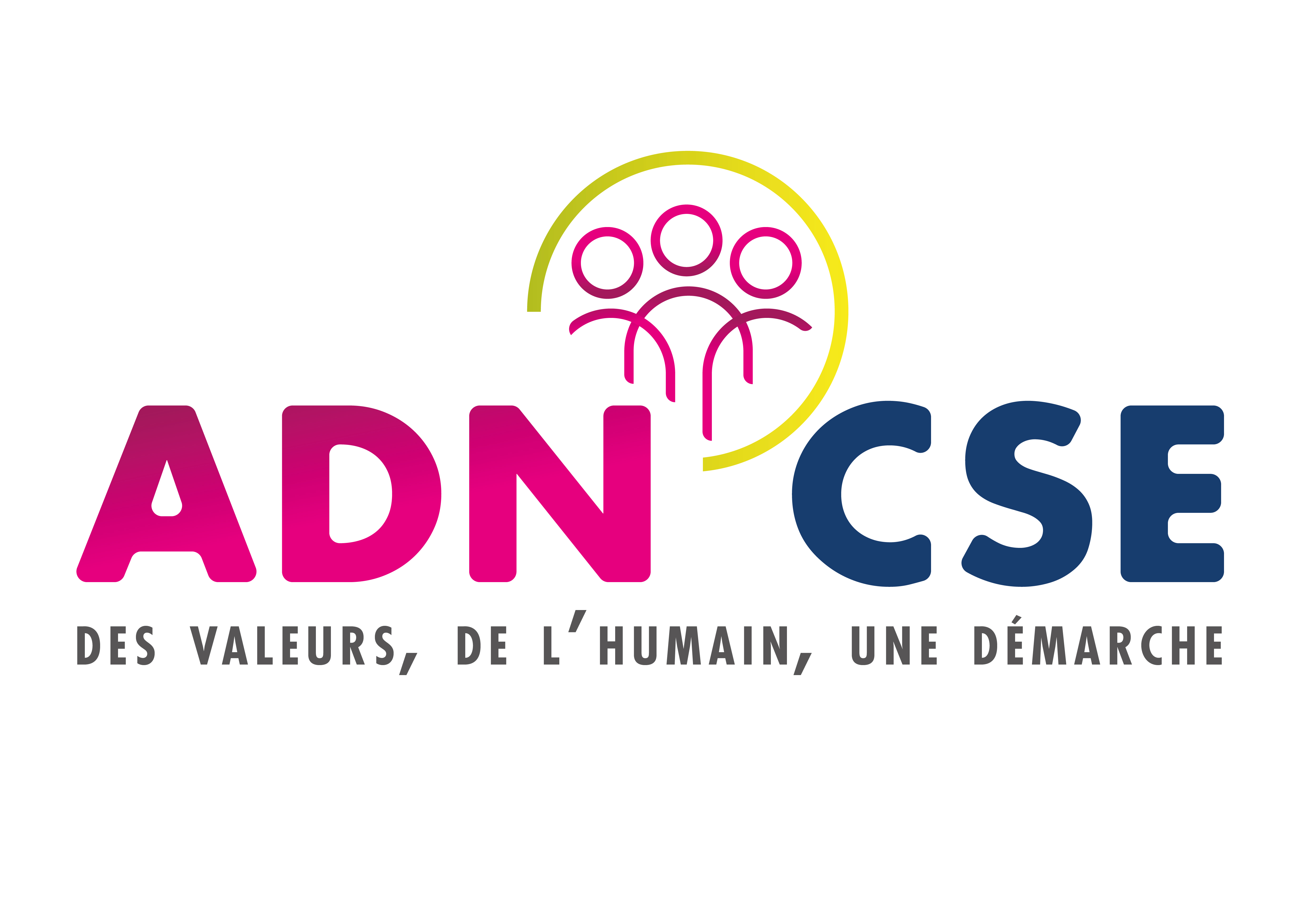 Doublement du plafond pour l’exonération
appliquée aux chèques-cadeaux en 2020
Cette mesure exceptionnelle est liée à la pandémie de Covid-19. Il n’est pour l’instant pas envisagé sa reconduction en 2021..
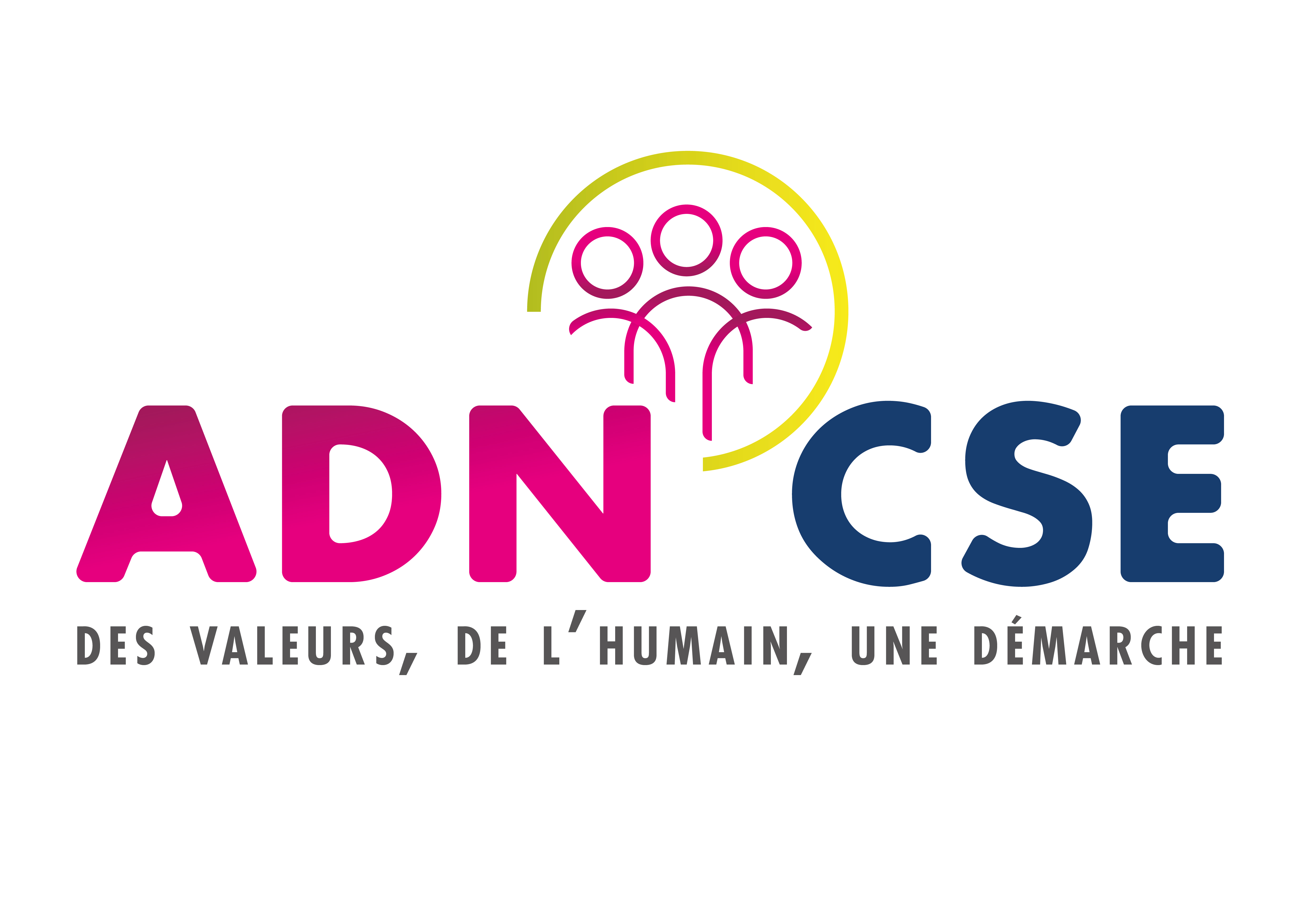 Focus sur les chèque vacances, les chèques culture
Chèques vacances

L’Urssaf prévoit une exonération sans plafonnement si :
le CSE les gère seul (sans l’employeur) 
ils sont attribués « selon des critères » (impossibilité de prévoir un montant uniforme pour l’ensemble des salariés). Le CSE est tenu de fixer des critères d’attribution; c’est-à-dire que les salariés puissent bénéficier de chèques vacances, mais pour une valeur différente. 

ATTENTION : si l’aide aux vacances est attribuée par le CSE, sous forme de participation aux chèques-vacances acquis par l’employeur, la participation du CSE est considérée comme un complément de rémunération et les cotisations et contributions sociales sont dues !
Chèques culture (disque/lire)

L’Urssaf prévoit une exonération sans plafonnement. Aucun justificatif relatif à l’utilisation des chèques par les bénéficiaires n’est exigé.
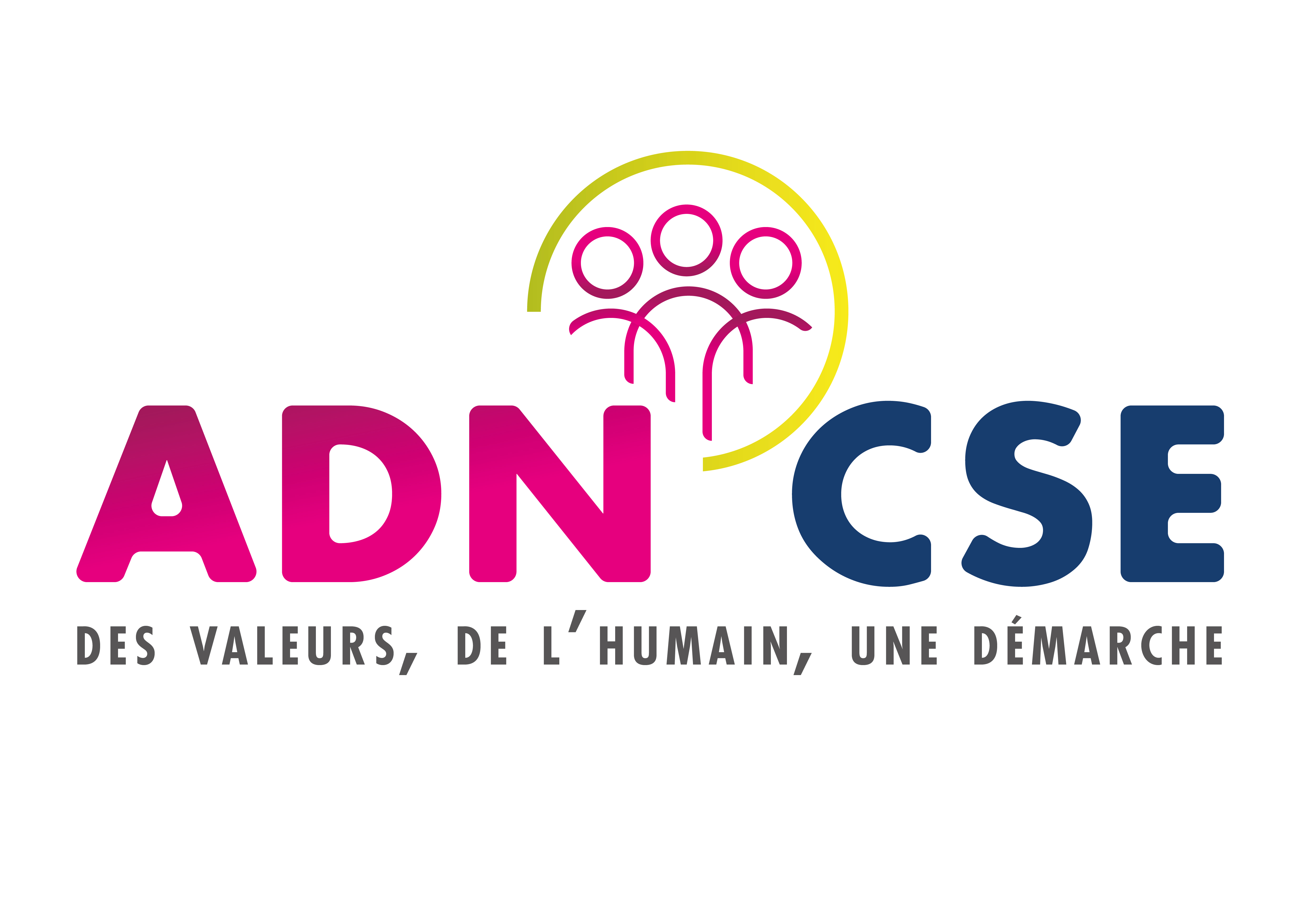 Focus sur les chèque vacances, les chèques culture
Pour rappel, ces deux types de chèques ne sont pas concernés par le plafonnement des 5% du PMSS qui vise les bons d’achat et cadeaux en nature. 

Ils peuvent donc constituer une solution éventuelle en lieu et place ou en complément des bons d’achat et cadeaux en nature.
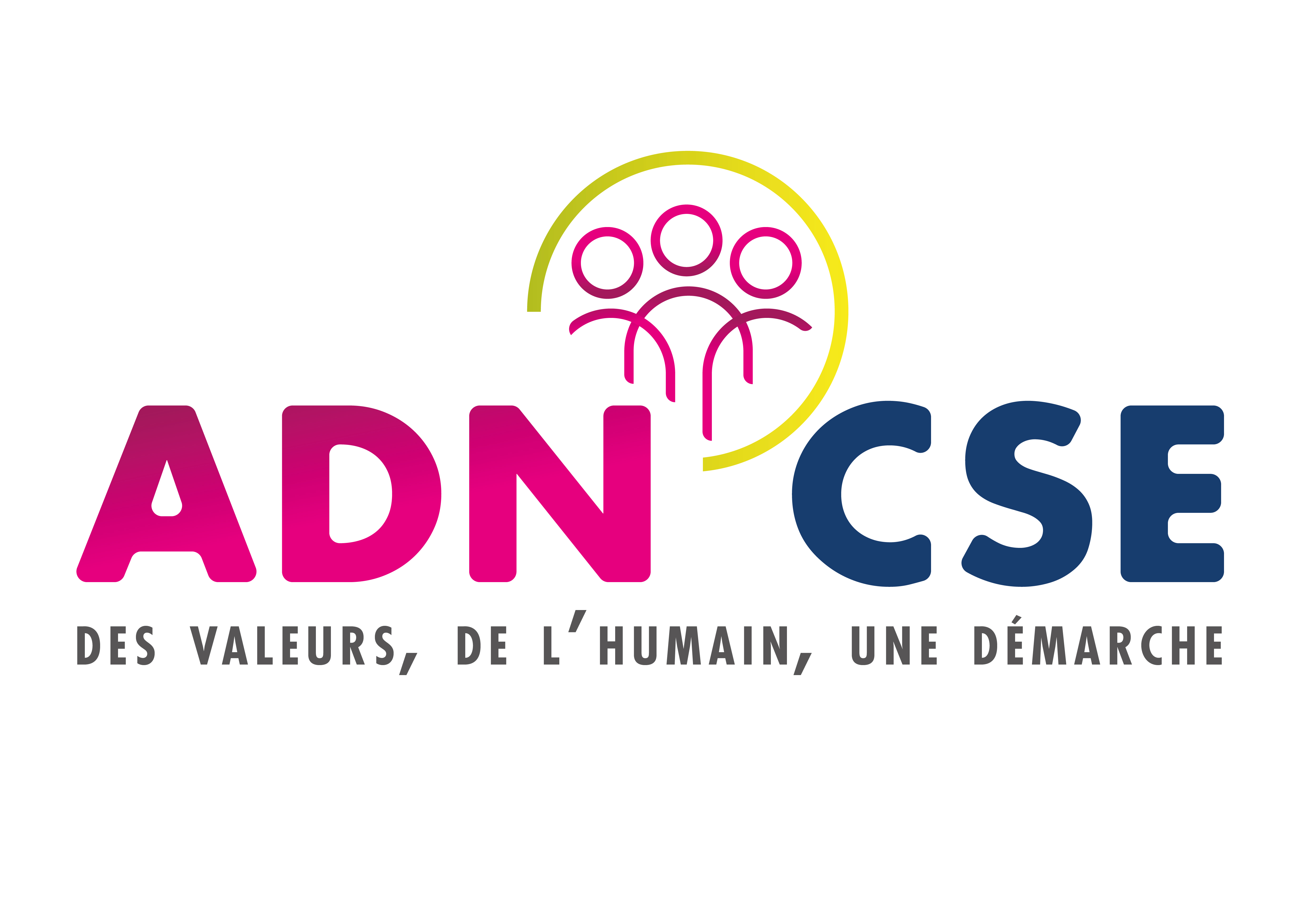 La position de l’URSSAF sur son site :
https://www.urssaf.fr/portail/home/employeur/calculer-les-cotisations/les-elements-a-prendre-en-compte/les-prestations-liees-aux-activi/les-prestations-non-soumises-a-c.html
Analyse des bons d’achats et des cadeaux en nature en image :
https://www.urssaf.fr/portail/files/live/sites/urssaf/files/images/Bons_achats_et_cadeaux.jpg
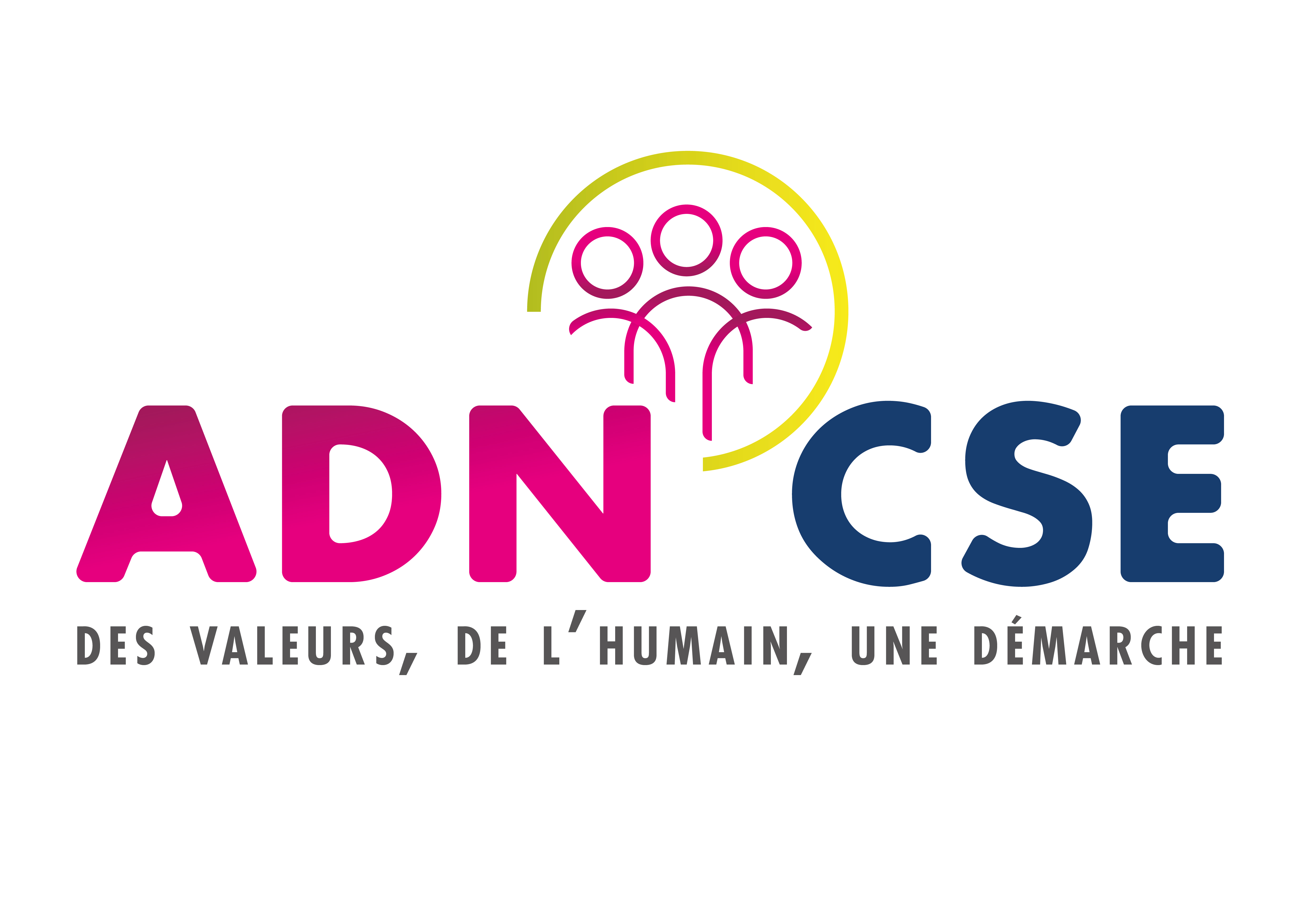 Rappels des règles de transfert
Entre les deux budgets du CSE
CALCUL DES BUDGETS
UTILISATIONS DES BUDGETS
REGLES URSSAF
TRANSFERT ENTRE LES DEUX BUDGETS
QUESTIONS / REPONSES
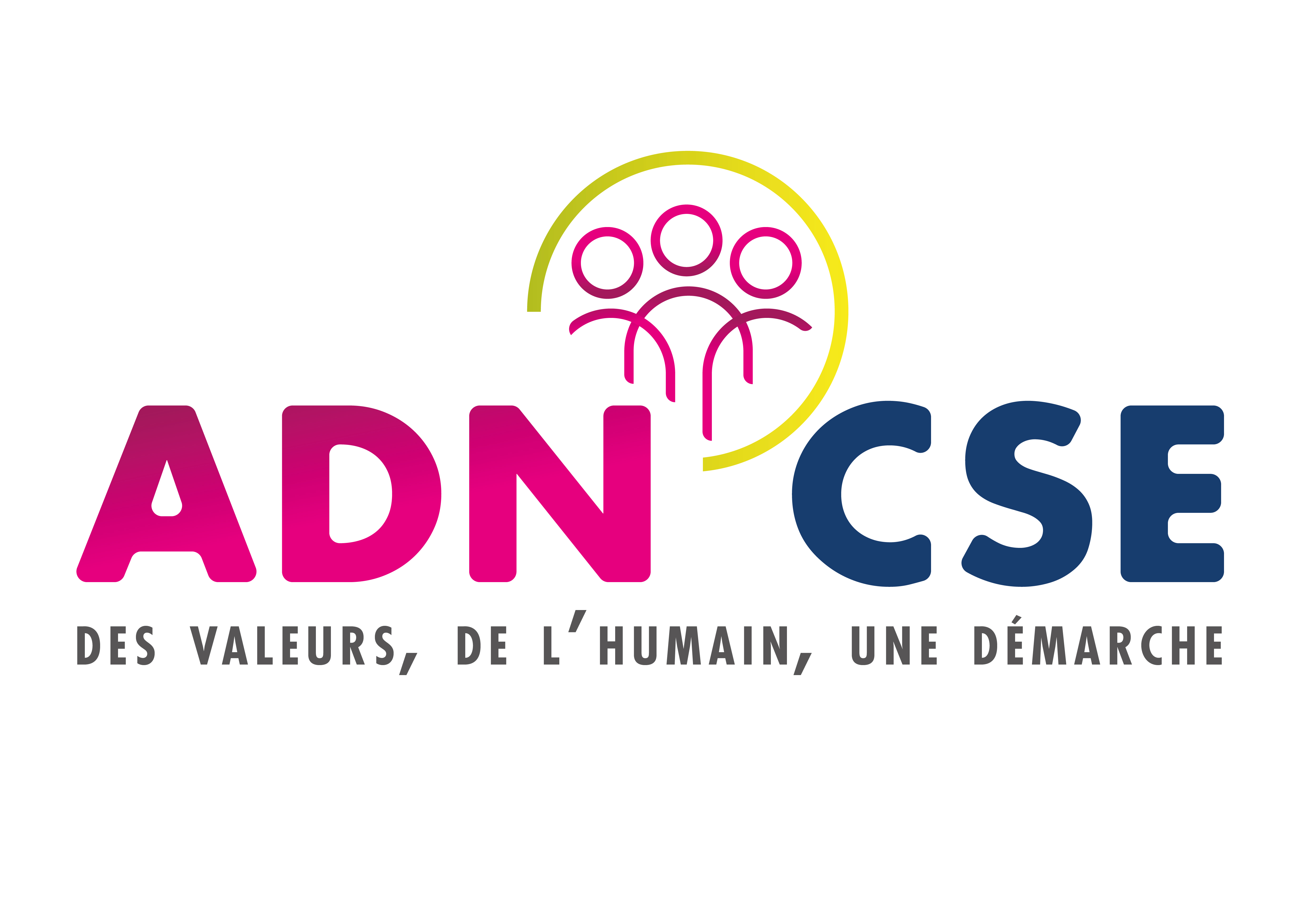 Est-il possible de transférer de l’argent restant au titre du budget de fonctionnement sur le budget ASC ?
OUI
NON
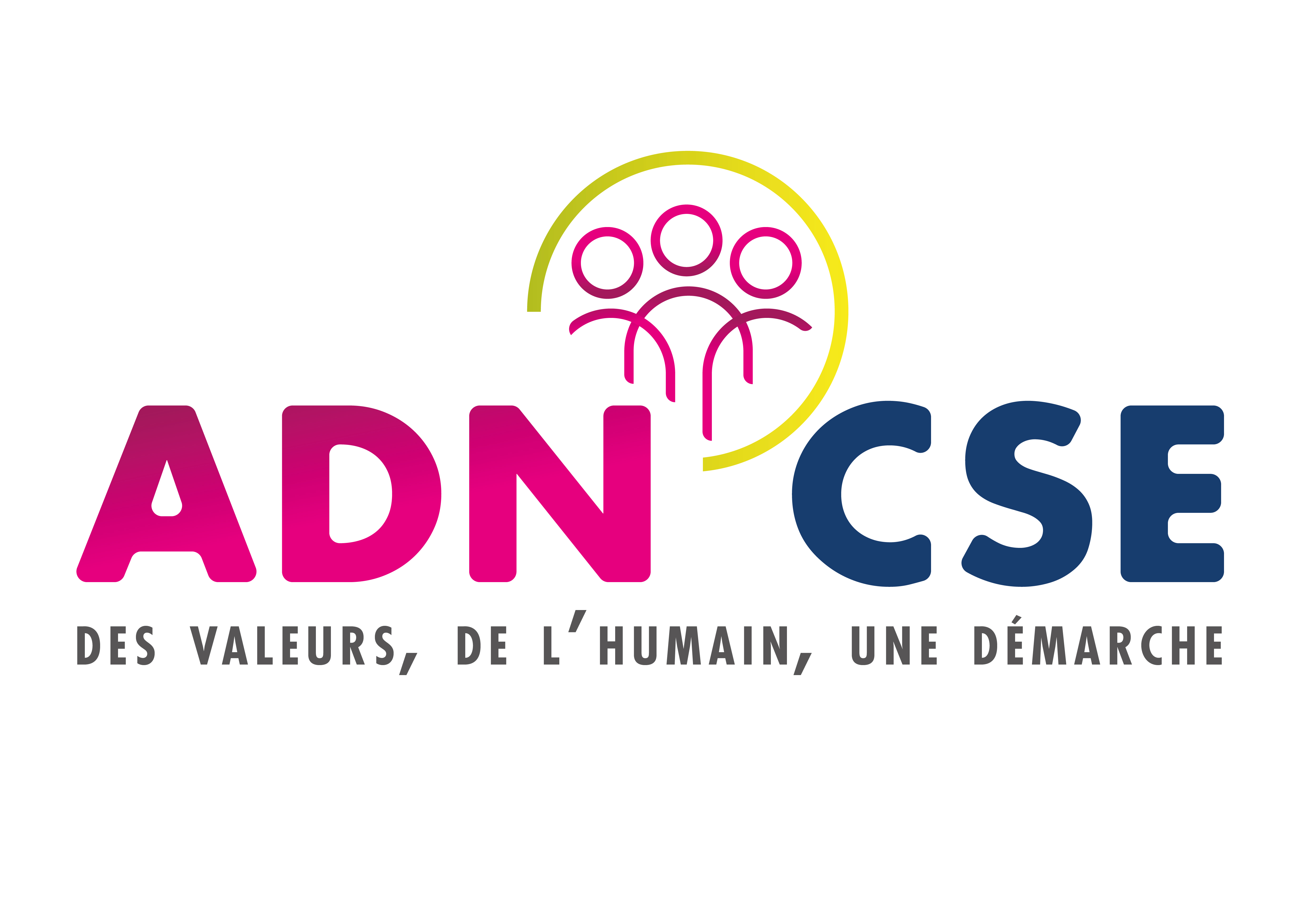 Est-il possible de transférer de l’argent restant au titre du budget de fonctionnement sur le budget ASC ?
OUI
Le CSE peut décider « de transférer une partie du montant de l'excédent annuel du budget de fonctionnement au financement des activités sociales et culturelles » (C. trav., art. L. 2315-61). 
Ce transfert ne peut pas aller au-delà de 10 % de l'excédent annuel (C. trav., art. R. 2315-31-1).
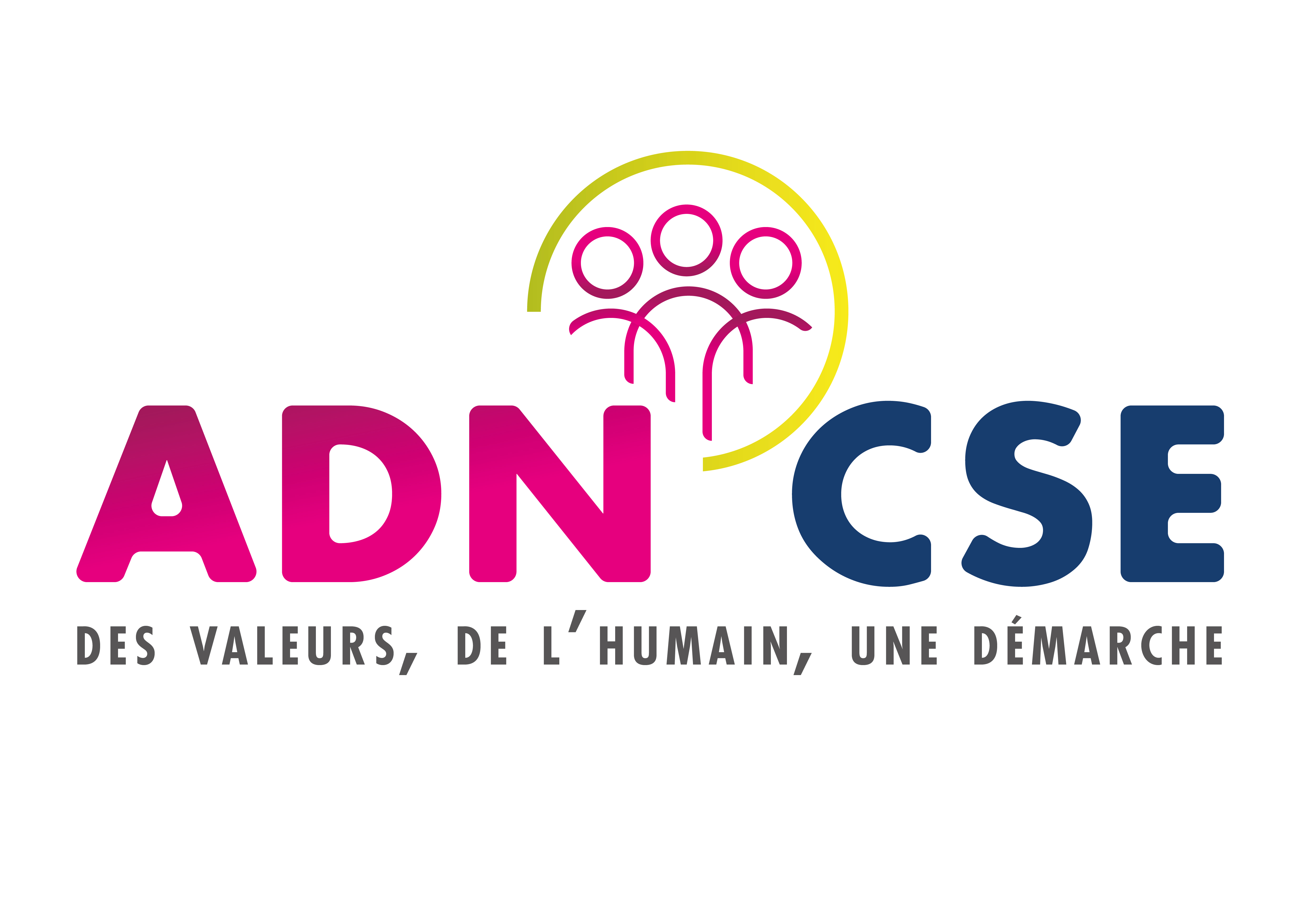 Exemple : EN 2020, il restait un reliquat de 5000 euros des années précédentes.
Le CSE reçoit 14000 euros au titre du budget de fonctionnement. Il en dépense 8000. Il lui reste au mois de novembre 11000 euros sur le compte budget de fonctionnement.
Combien peut-il transférer sur le budget ASC?
1400 euros
800 euros
1100 euros
600 euros
500 euros
L’excédent annuel =
14000 – 8000 =
6000 euros
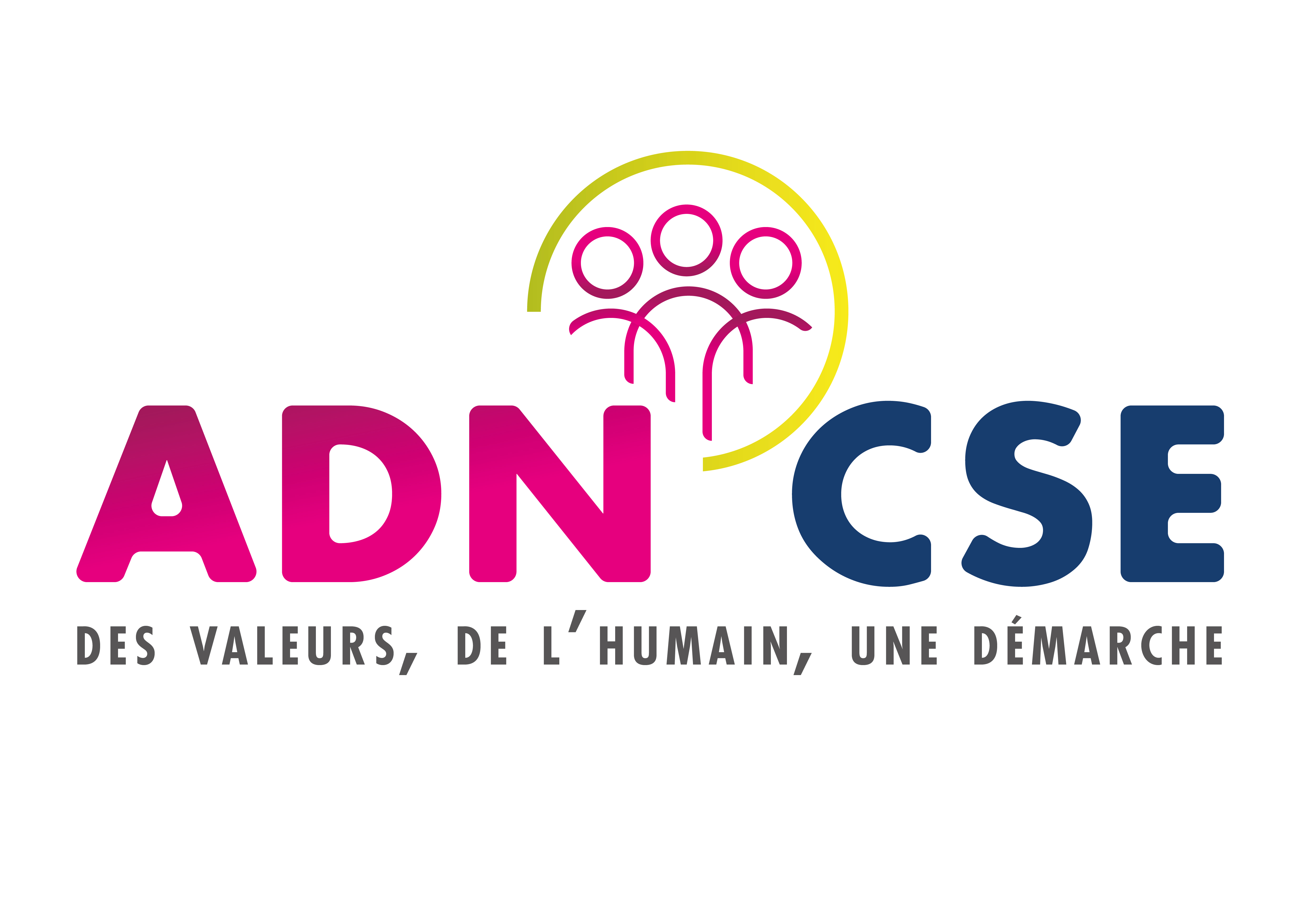 10% de l’excédent annuel =
600 euros
Attention, ce transfert à une incidence légale sur le financement de certaines expertises !
Normalement, si le CSE n'a plus d'argent pour payer une partie d'une expertise qu'il avait pourtant l'obligation de cofinancer, c'est à l'employeur de payer 100 % de la facture (C. trav., art. L. 2315-80). 

Mais attention, pour qu'il puisse en être ainsi, le comité ne doit pas avoir opéré de transfert d'excédent du budget de fonctionnement vers celui des activités sociales et culturelles au cours des 3 années précédentes. 

En plus, si l'employeur a été obligé de payer 100 % de l'expertise, le comité social et économique ne pourra pas décider de transférer d'excédent du budget de fonctionnement au financement des activités sociales et culturelles pendant les 3 années suivantes (C. trav., art. L. 2315-61).
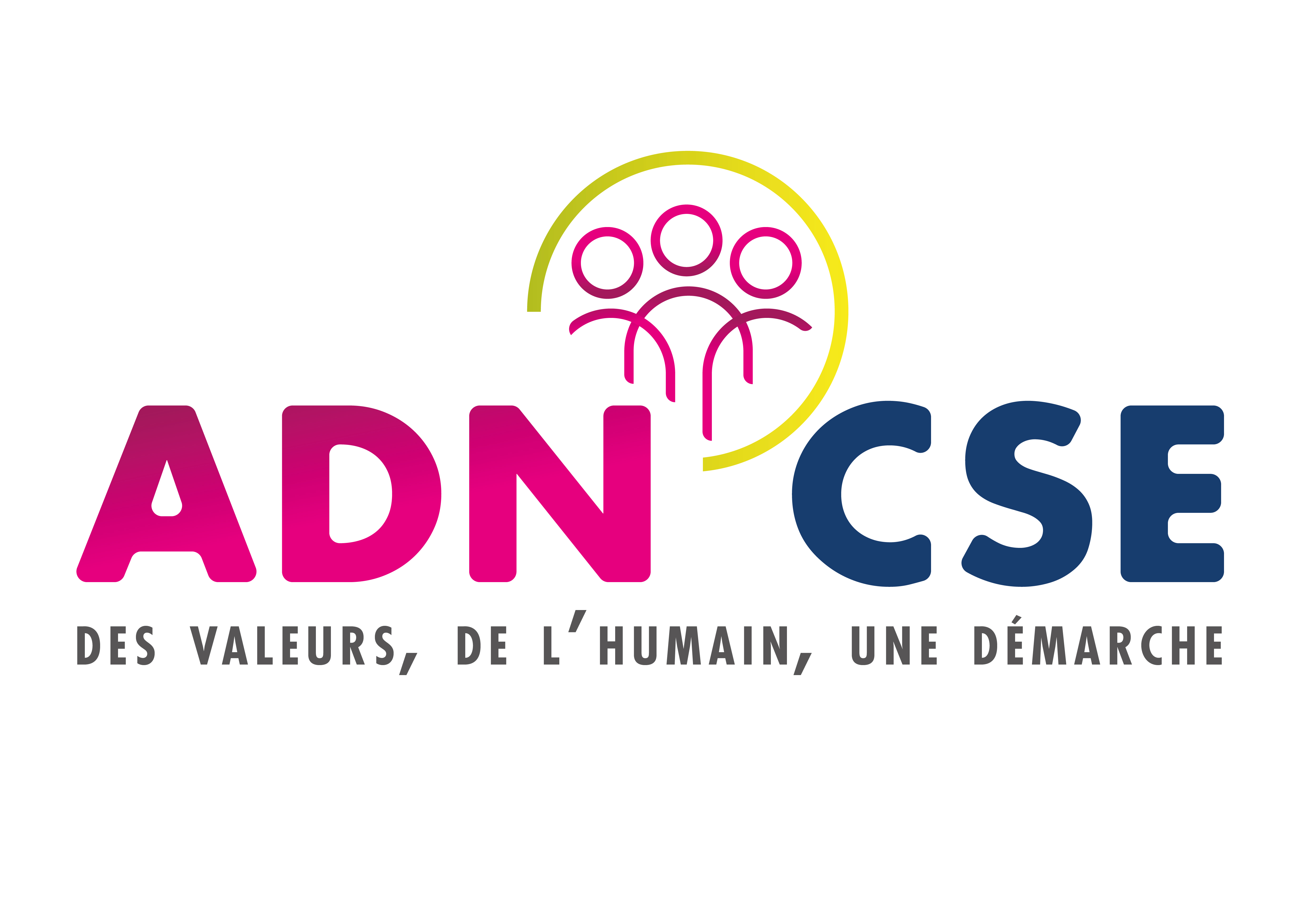 Ce transfert est-il toujours une bonne idée?
À vous de juger !
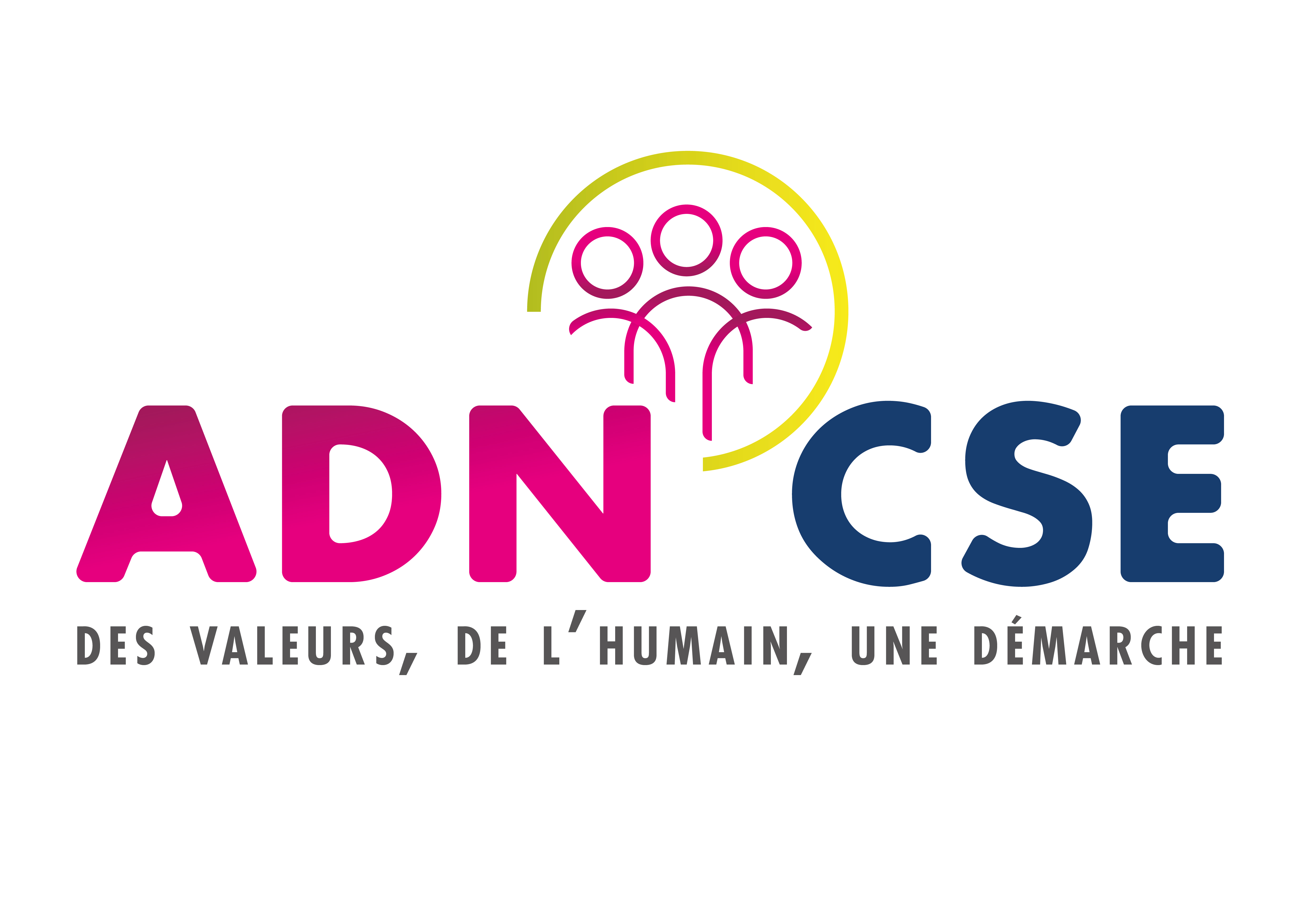 Vos questions ?
Nos réponses !
CALCUL DES BUDGETS
UTILISATIONS DES BUDGETS
REGLES URSSAF
TRANSFERT ENTRE LES DEUX BUDGETS
QUESTIONS / REPONSES
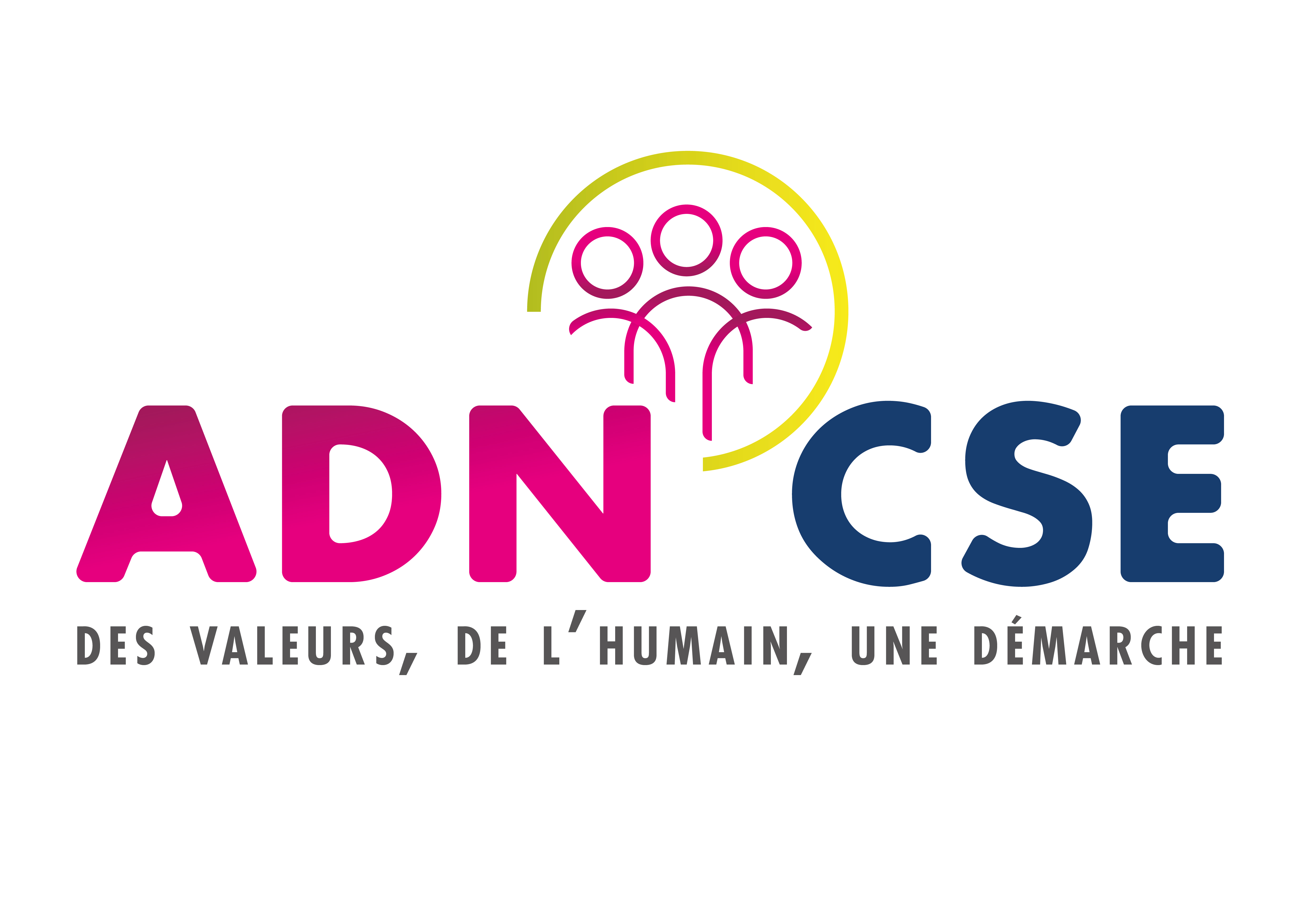 Compléments sur les expertises
frais d’expertise employeur 100%
 
la consultation sur la situation économique et financière ;
la consultation sur la politique sociale, les conditions de travail et l’emploi ;
la consultation sur un projet de licenciement collectif pour motif économique (licenciement de 10 salariés ou plus dans une même période de 30 jours) ; 
lorsqu'un risque grave, identifié et actuel, révélé ou non par un accident du travail, une maladie professionnelle ou à caractère professionnel est constaté dans l'établissement ;
Frais d’expertise
80 % employeur
20% budget AEP

la consultation sur les orientations stratégiques. 
en cas d’introduction de nouvelles technologies ou de projet important modifiant les conditions de santé, sécurité/de travail 
le droit d’alerte économique, 
les opérations de concentration ou OPA, 
l’accompagnement des OS à la négociation d’un accord PSE ou d’un accord de performance collective.
la préparation de la négociation sur l’égalité professionnelle (dans les entreprises d’au moins 300 salariés)
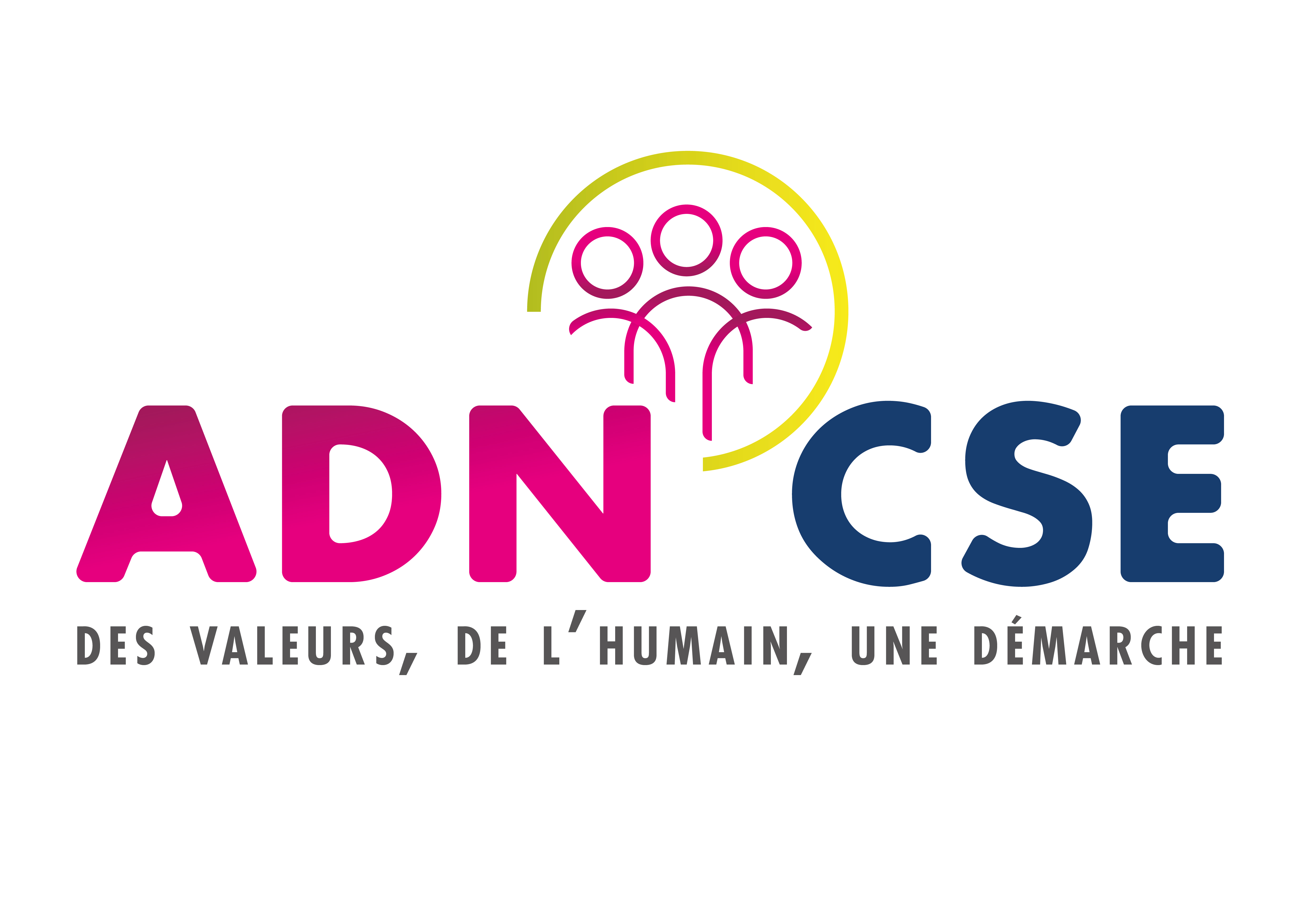 Un grand merci pour votre attention !
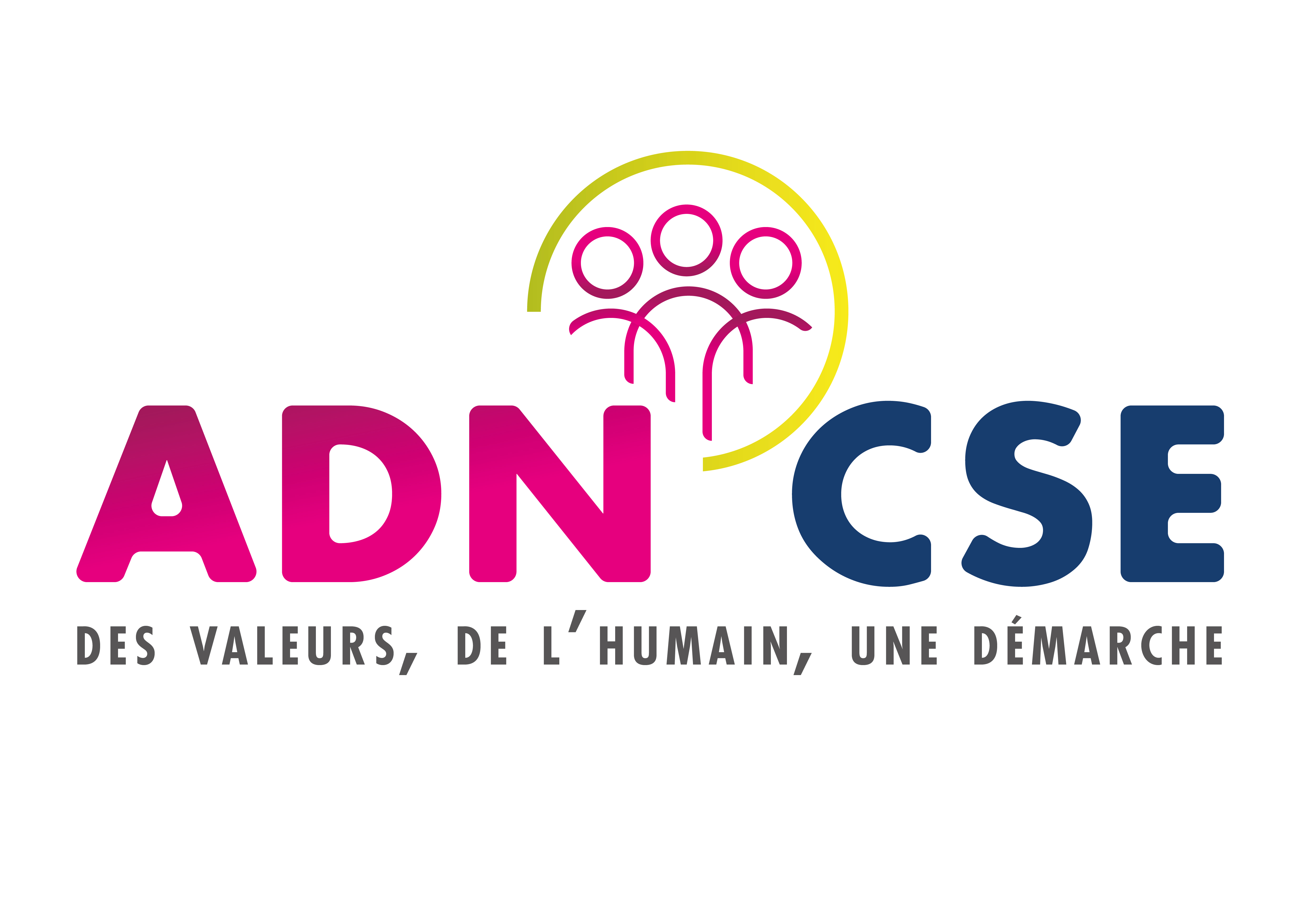